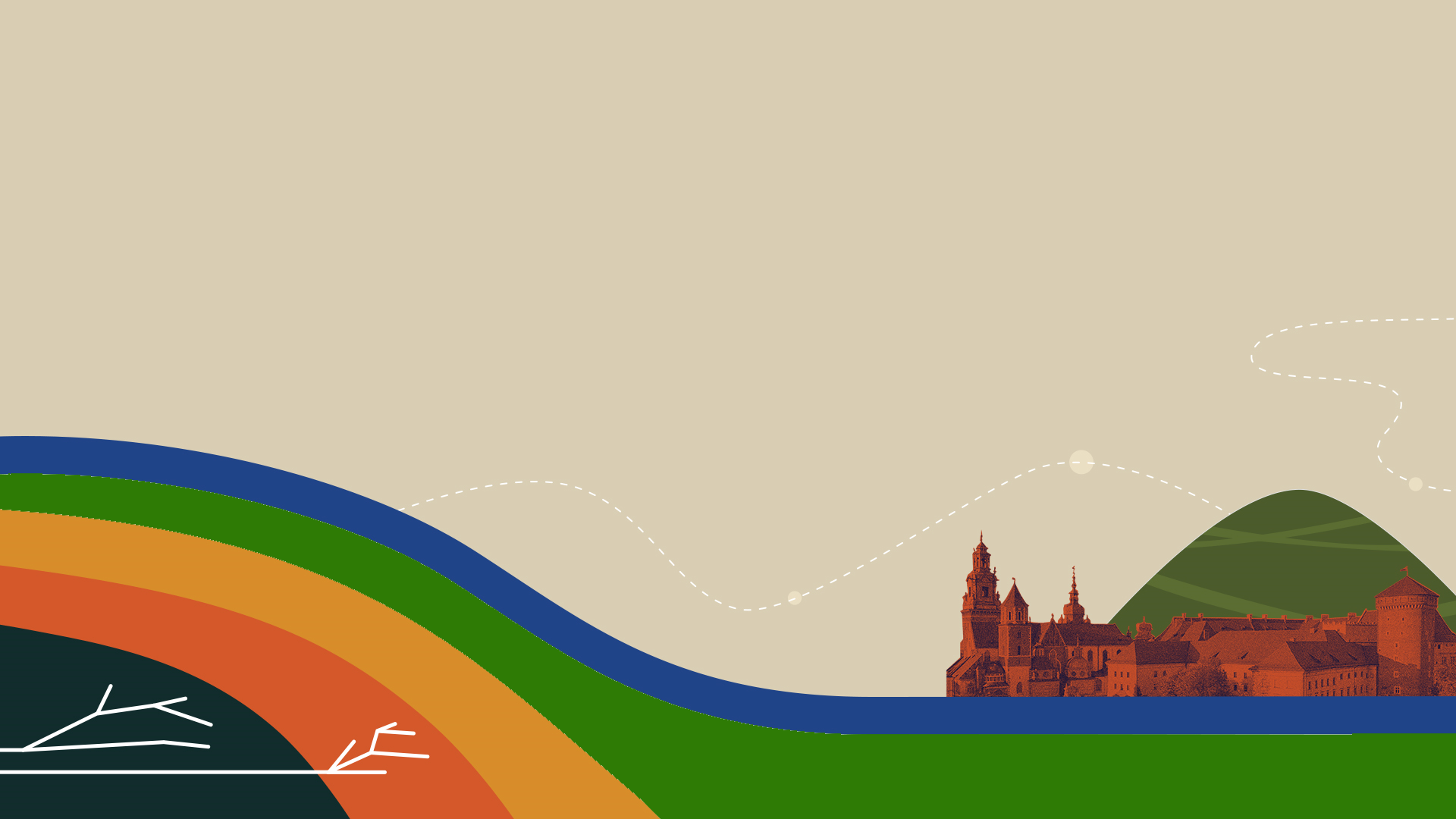 Kraków Applied Physics and Computer Science
Summer School’20
13th of July 2020
Introduction toHigh Energy Physics
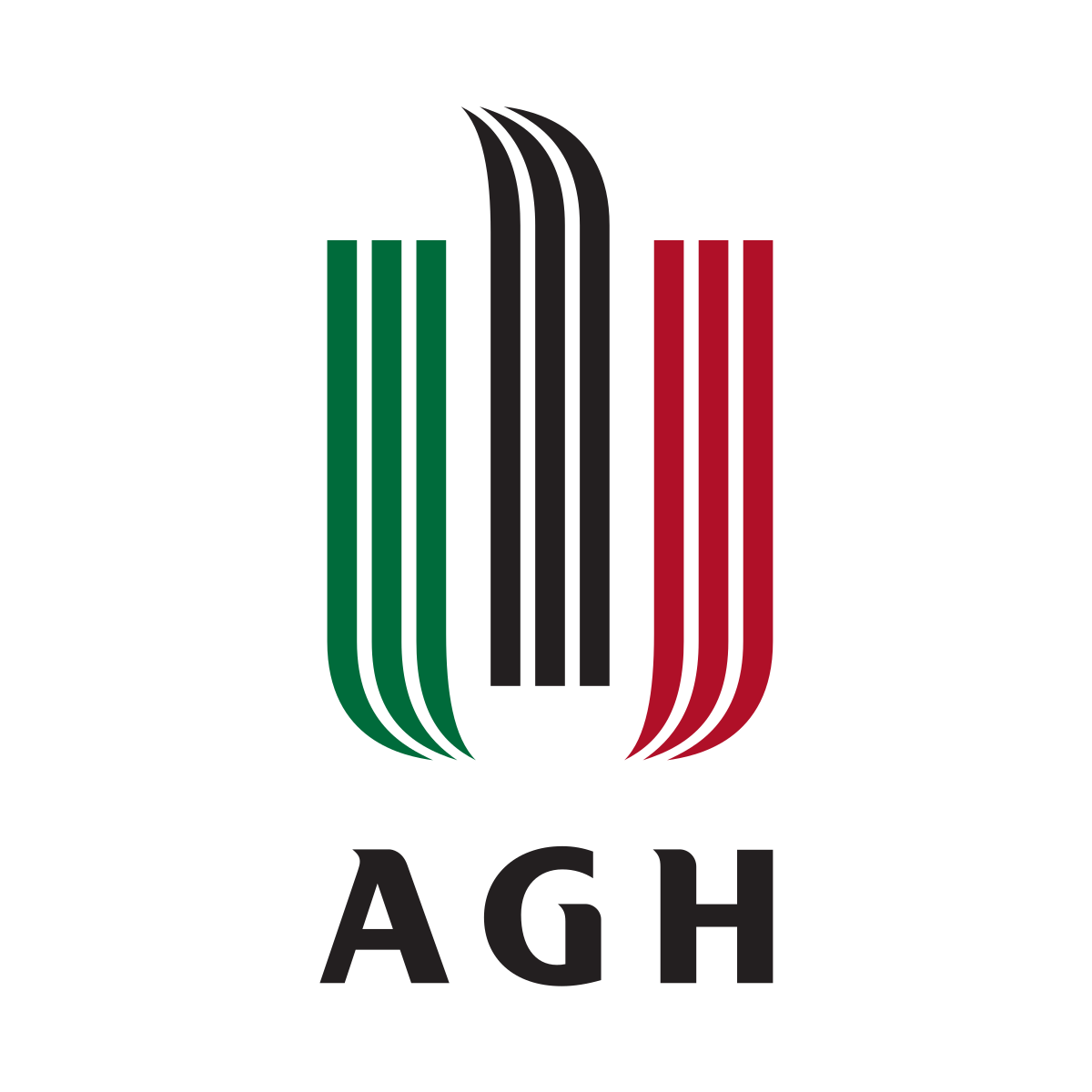 Agnieszka Obłąkowska-Mucha
AGH UST Kraków
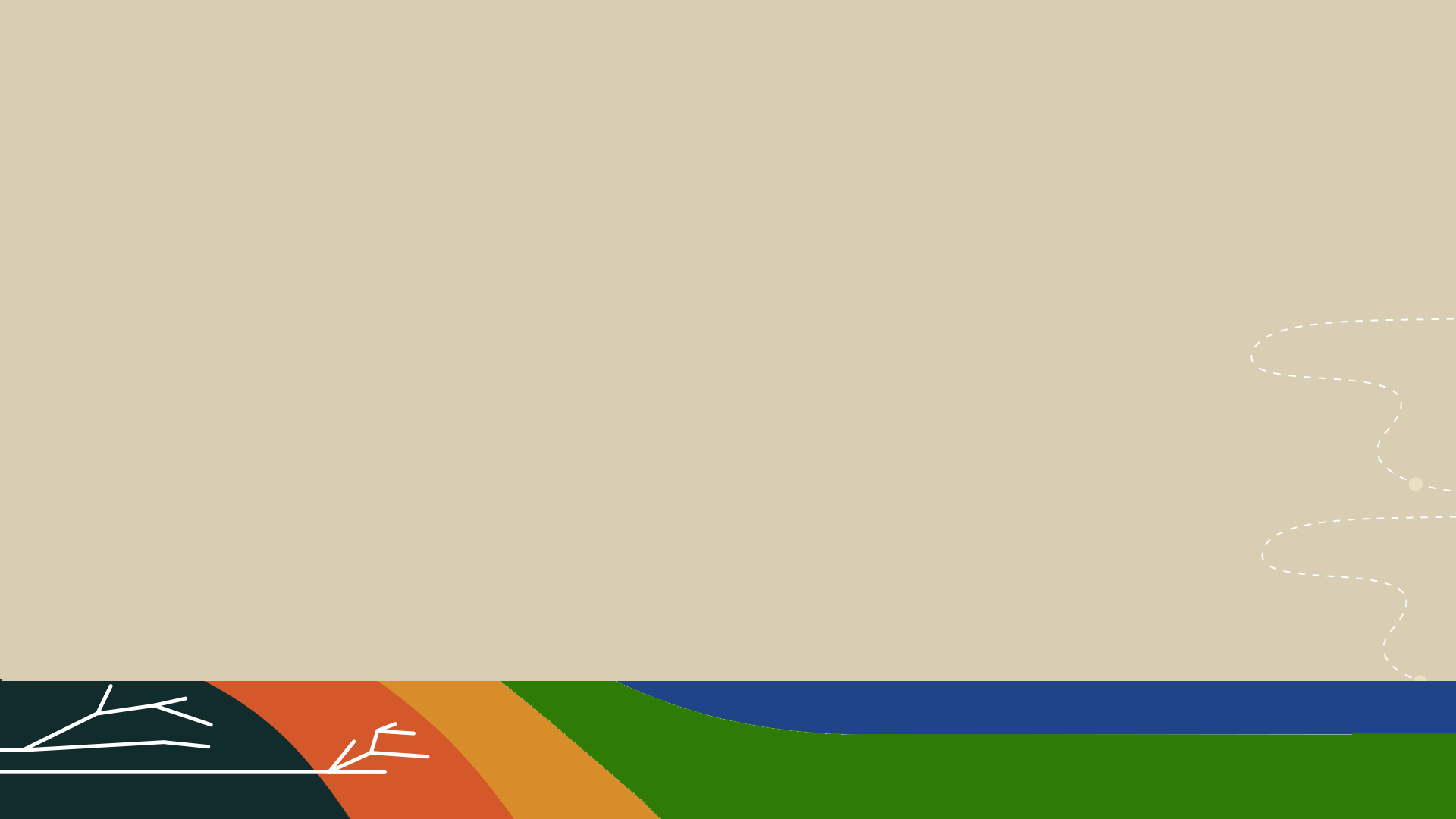 High Energy Physics deals with particles
Where can we search for particlcels?
Matter
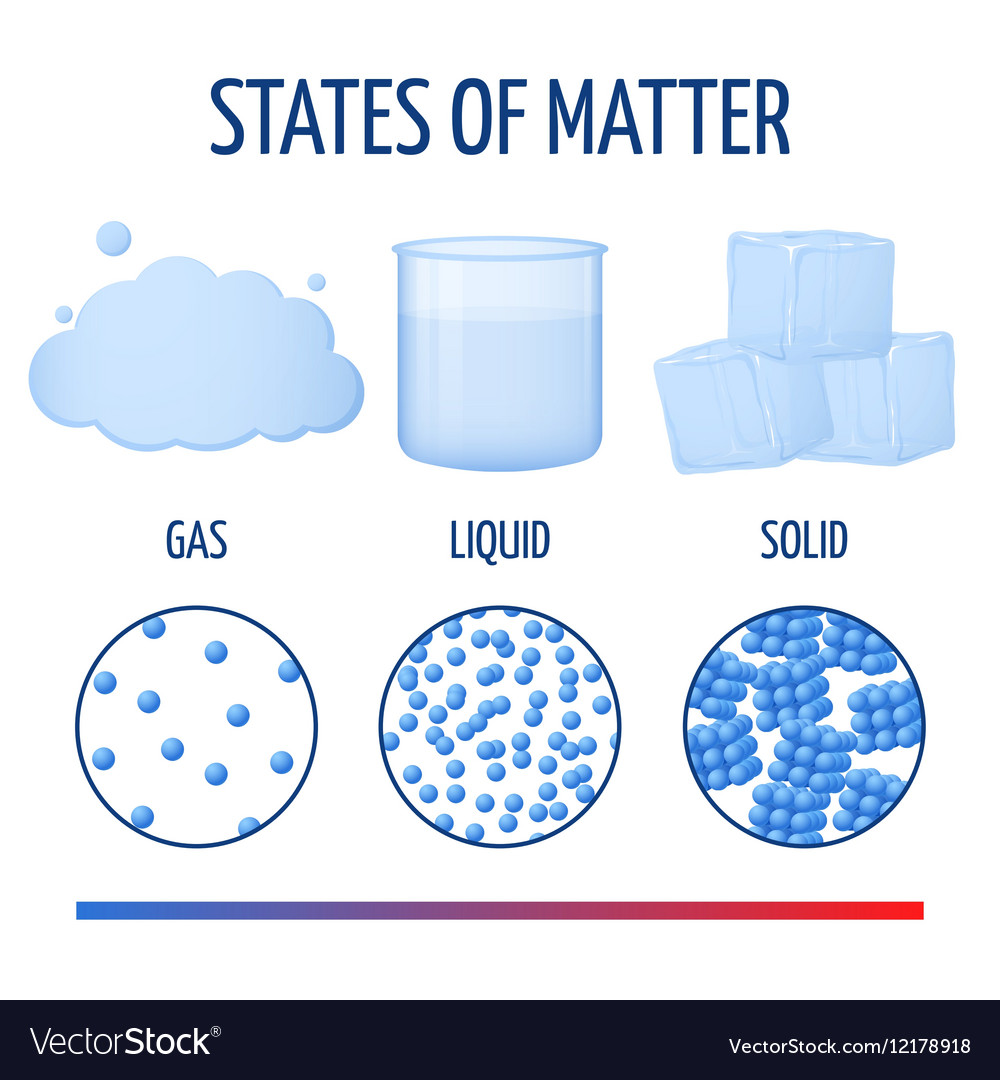 Physics experiment
Cosmos
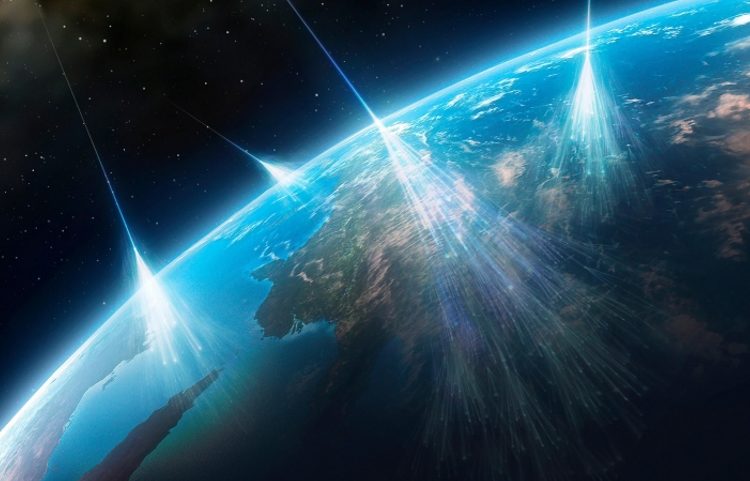 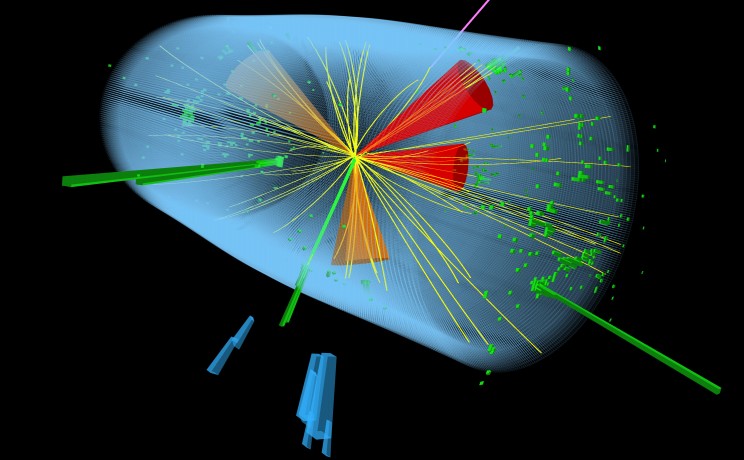 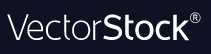 Smog, beer, mobile			Cosmic radiation 		Large Hadron Collider
The same constitutions are present in all these situations
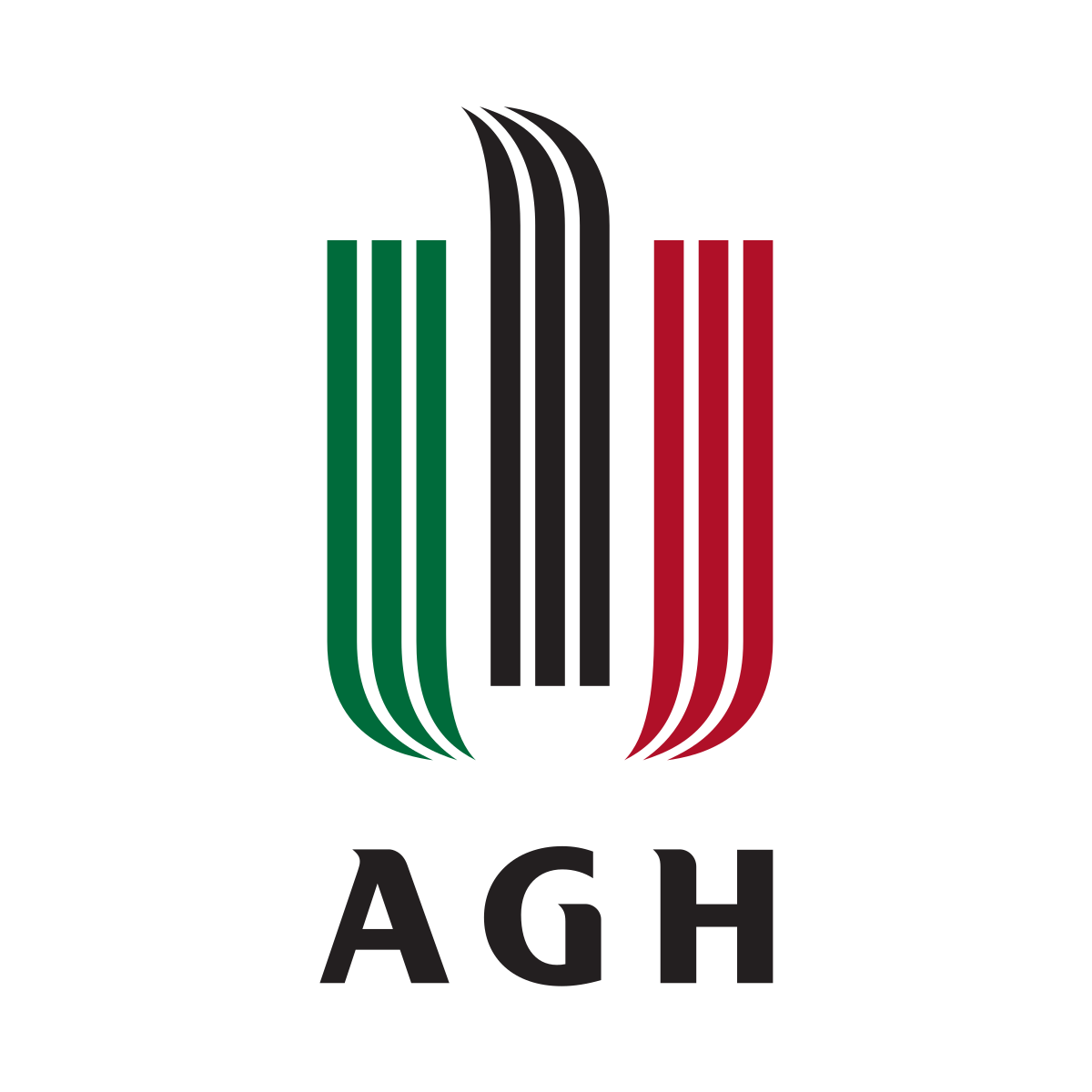 2
A.Obłąkowska-Mucha AGH UST Kraków
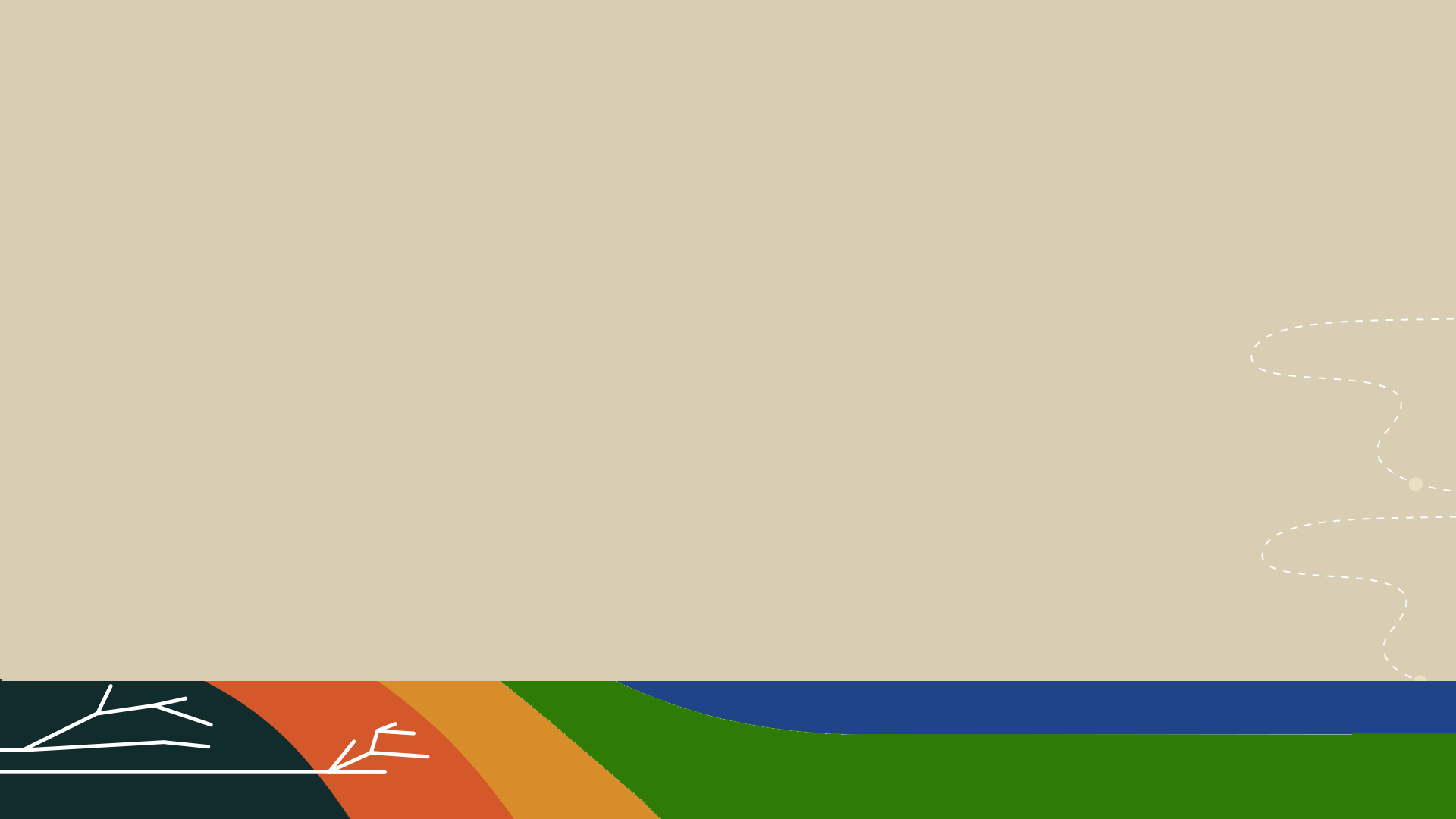 Matter
Our matter consist of atoms which contains electron and nucleus, nucleus has structure build of quarks and gluons
How can you believe in this? Because you can see it?
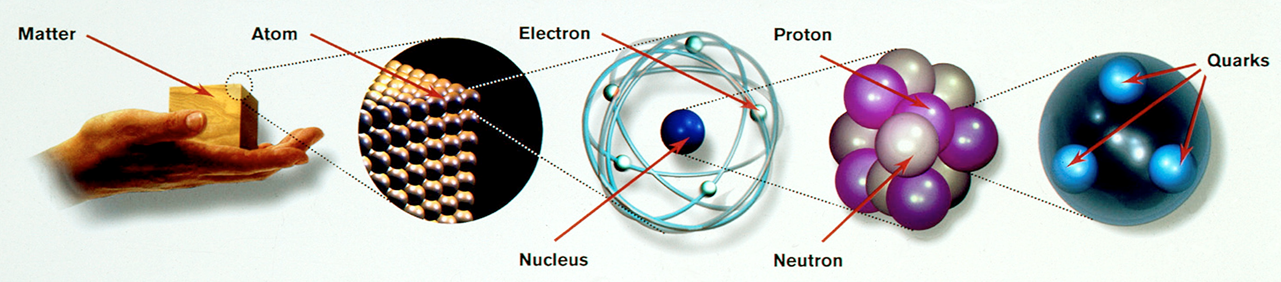 ?
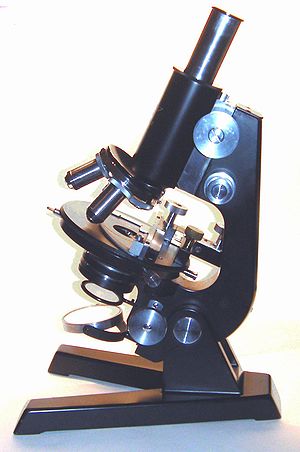 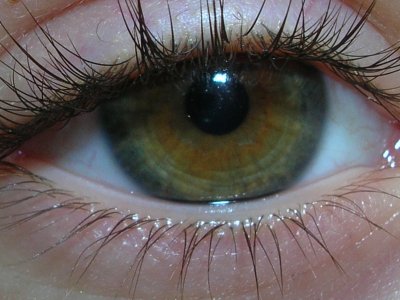 No, you know this because you can make an experiment to prove it
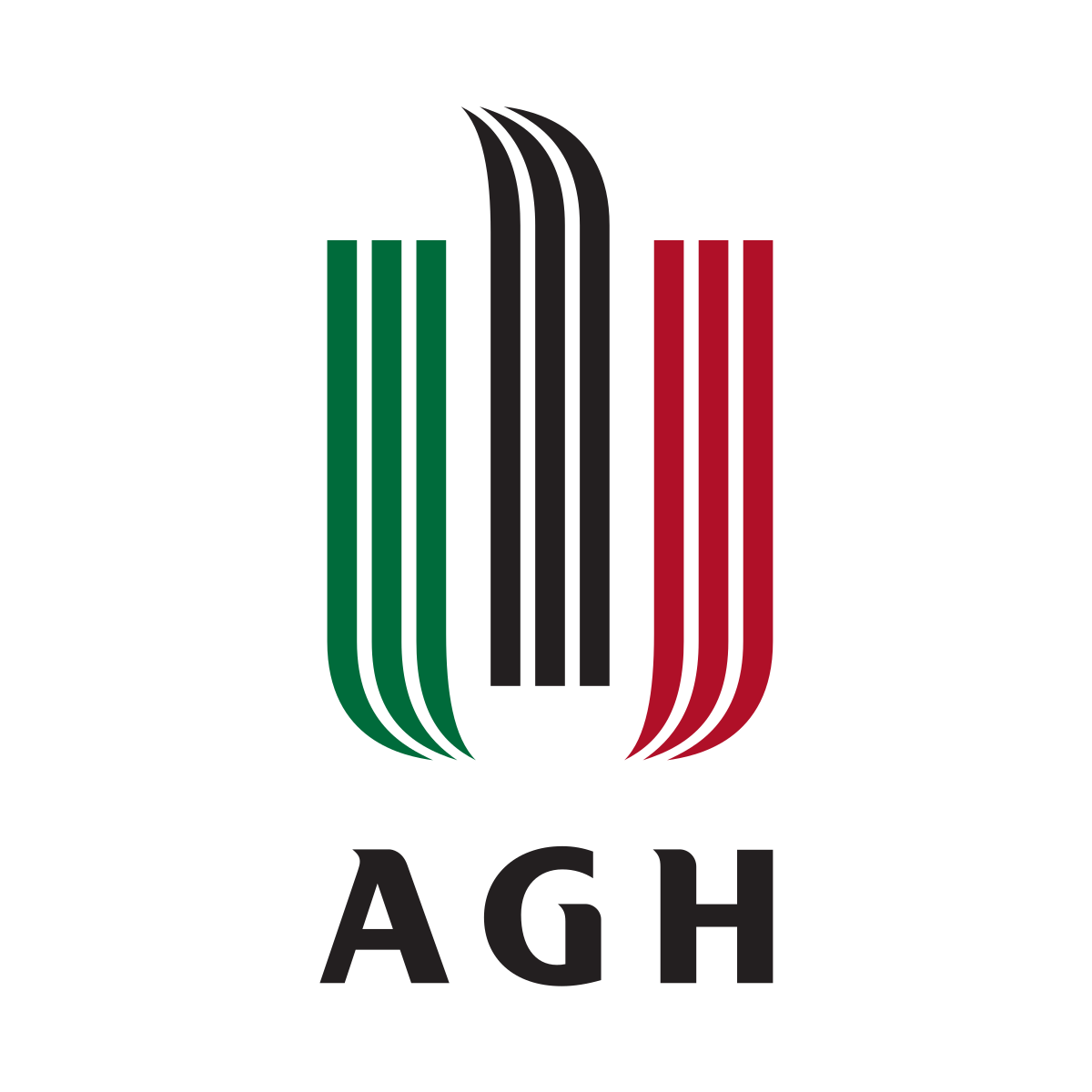 3
A.Obłąkowska-Mucha AGH UST Kraków
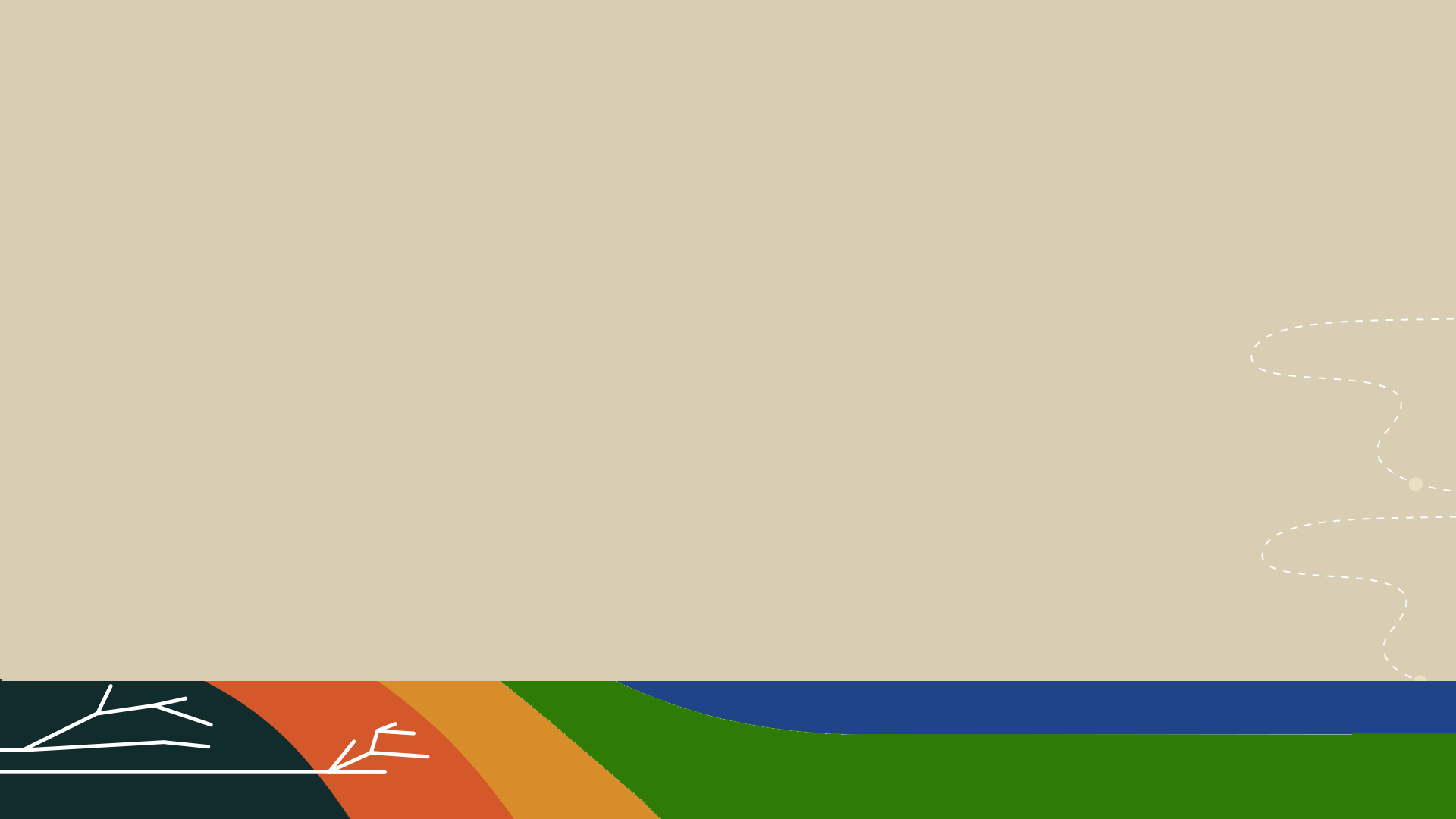 Matter = atoms + interactions
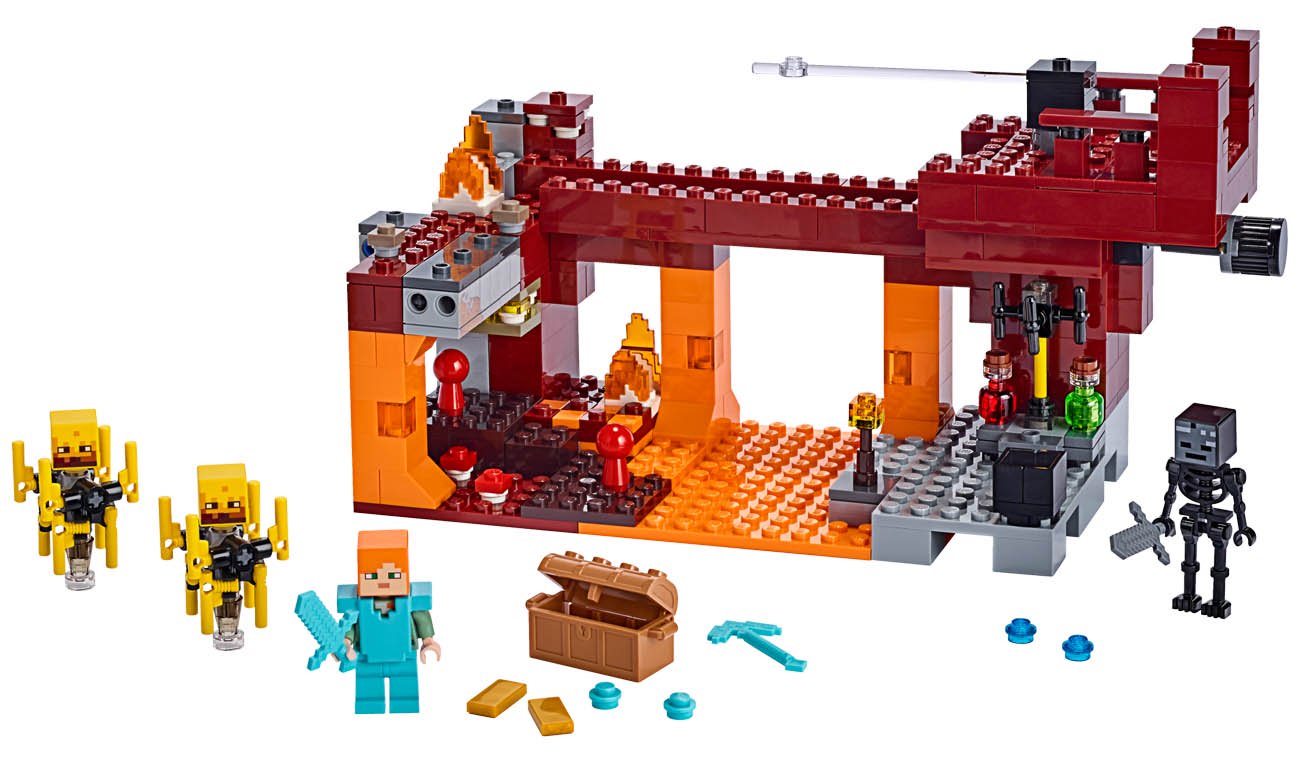 Matter
Particles are either:
FUNDAMENTAL 
(they have no internal strucure)
or 
COMPOSITE 
(they are composed of some combination of the fundamental particles)
Electron, neutrino and quarks are 
FUNDAMENTAL
Atoms, nuclei, protons, and neutrons are 
COMPOSITE
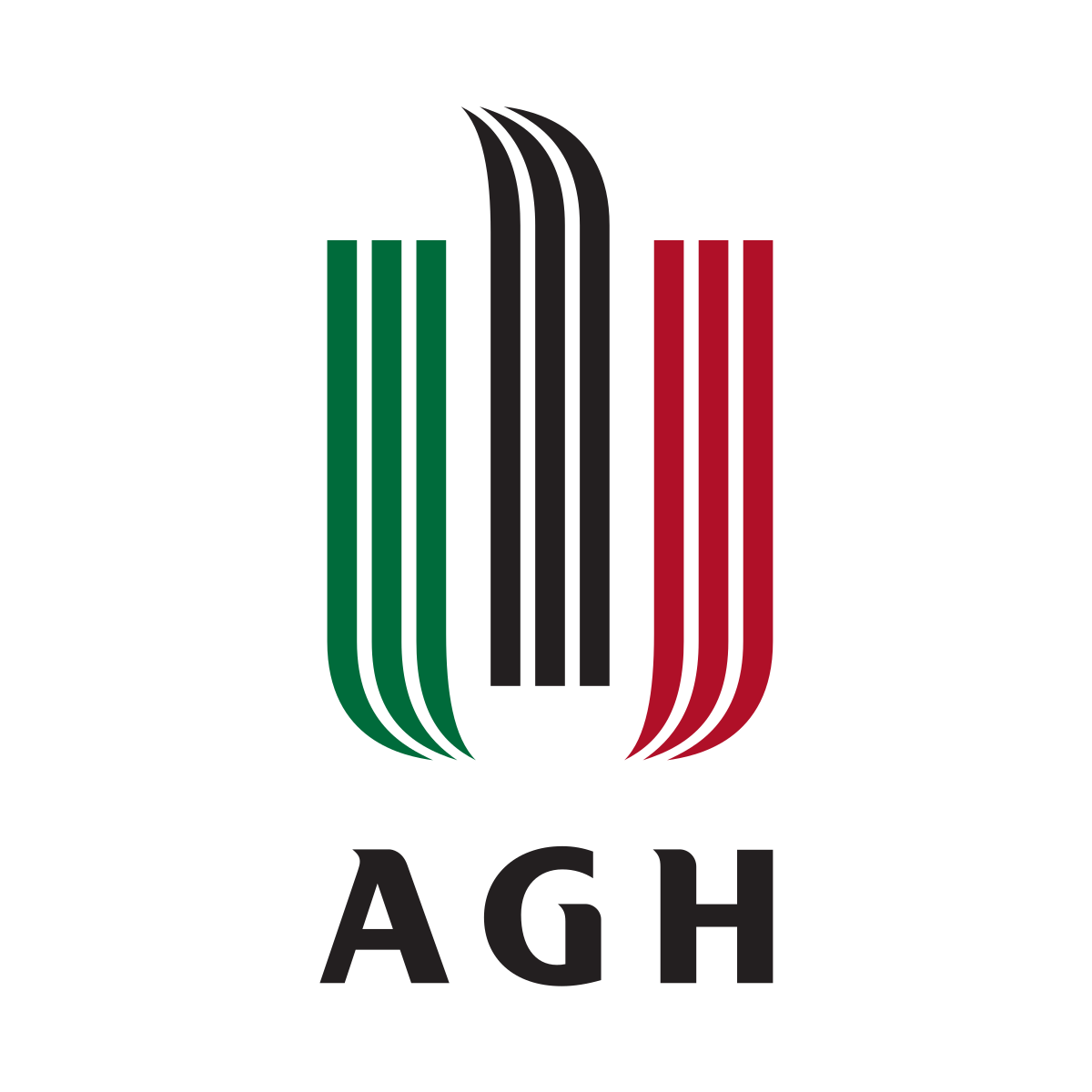 4
A.Obłąkowska-Mucha AGH UST Kraków
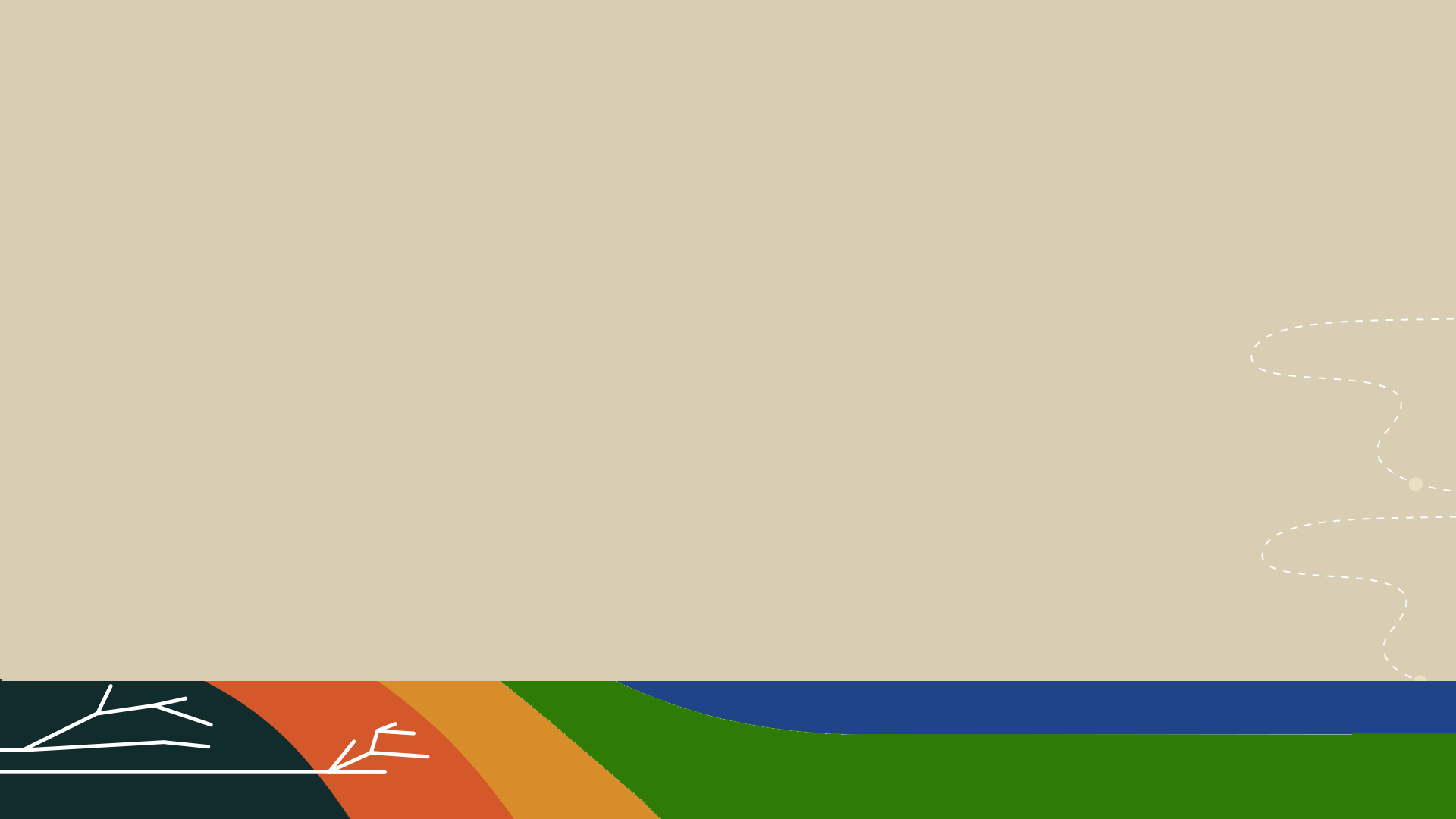 Atom = nucleons + electrons
Atom
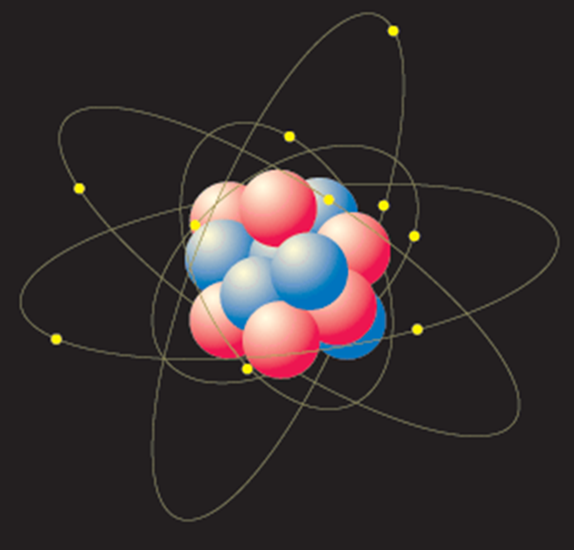 Particles are either:
FUNDAMENTAL 
(they have no internal strucure)
or 
COMPOSITE 
(they are composed of some combination of the fundamental particles)
Electron, neutrino and quarks are 
FUNDAMENTAL
Atoms, nuclei, protons, and neutrons are 
COMPOSITE
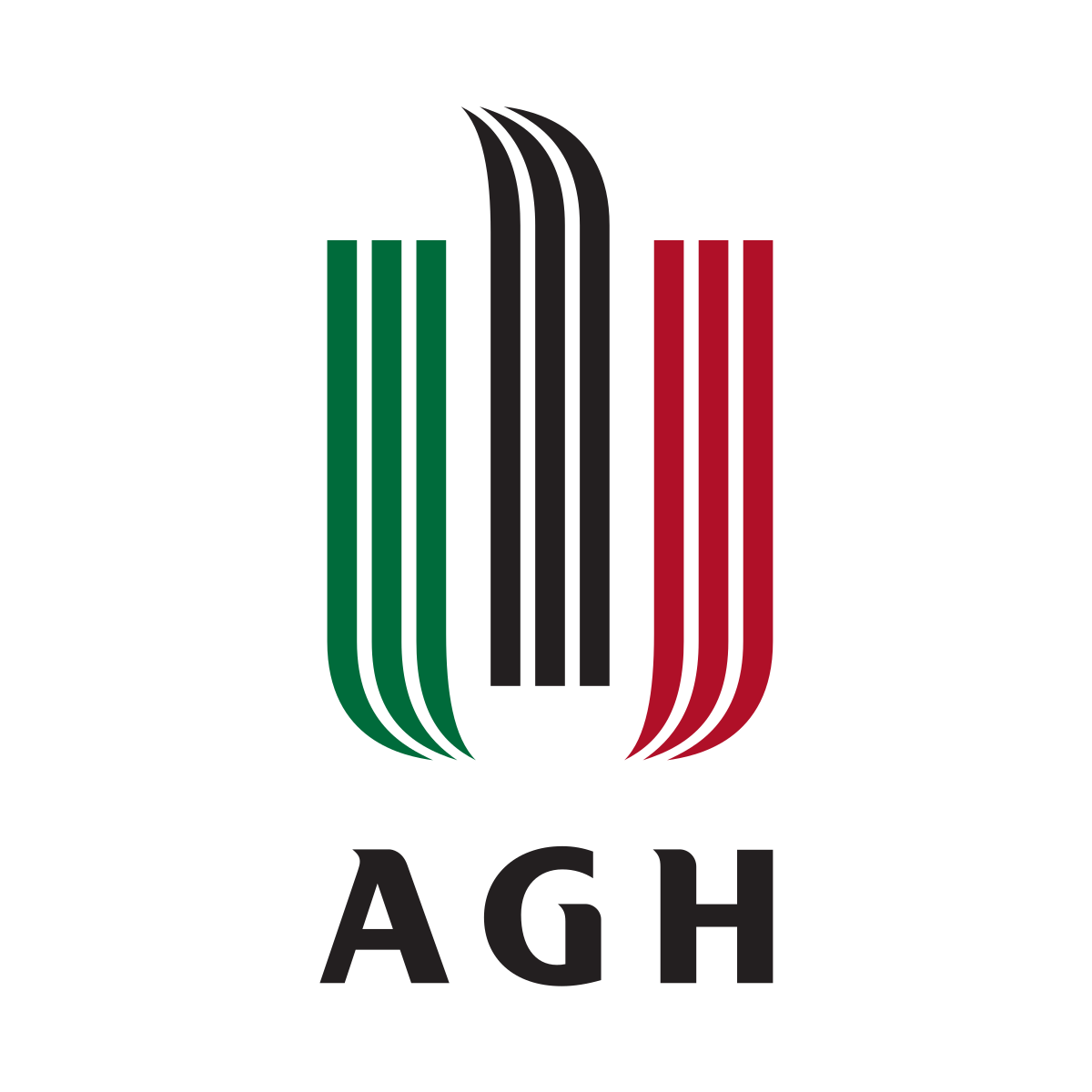 5
A.Obłąkowska-Mucha AGH UST Kraków
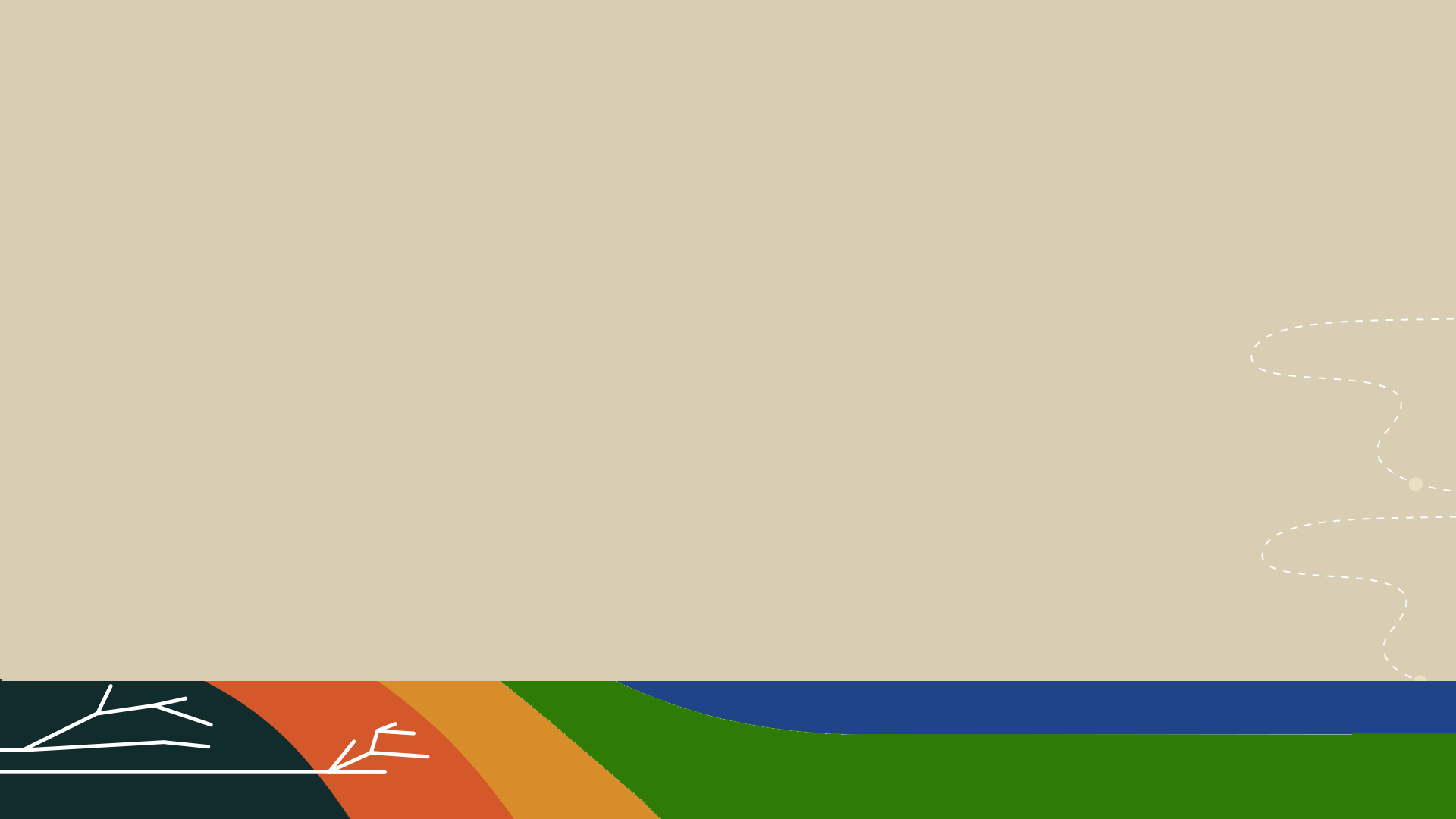 Nucleon = proton or neutron
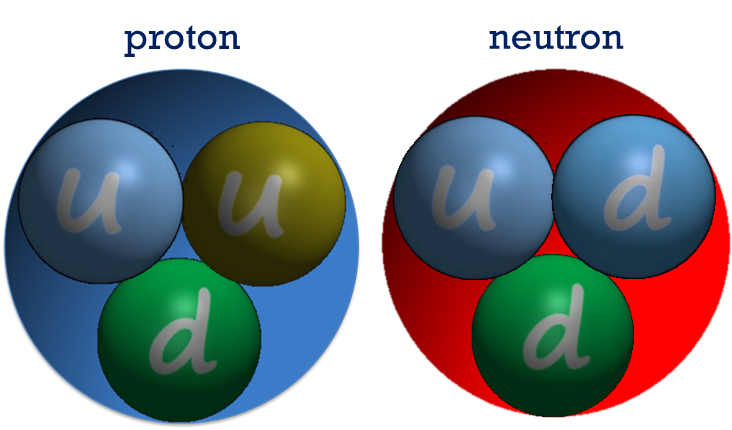 Particles are either:
FUNDAMENTAL 
(they have no internal strucure)
or 
COMPOSITE 
(they are composed of some combination of the fundamental particles)
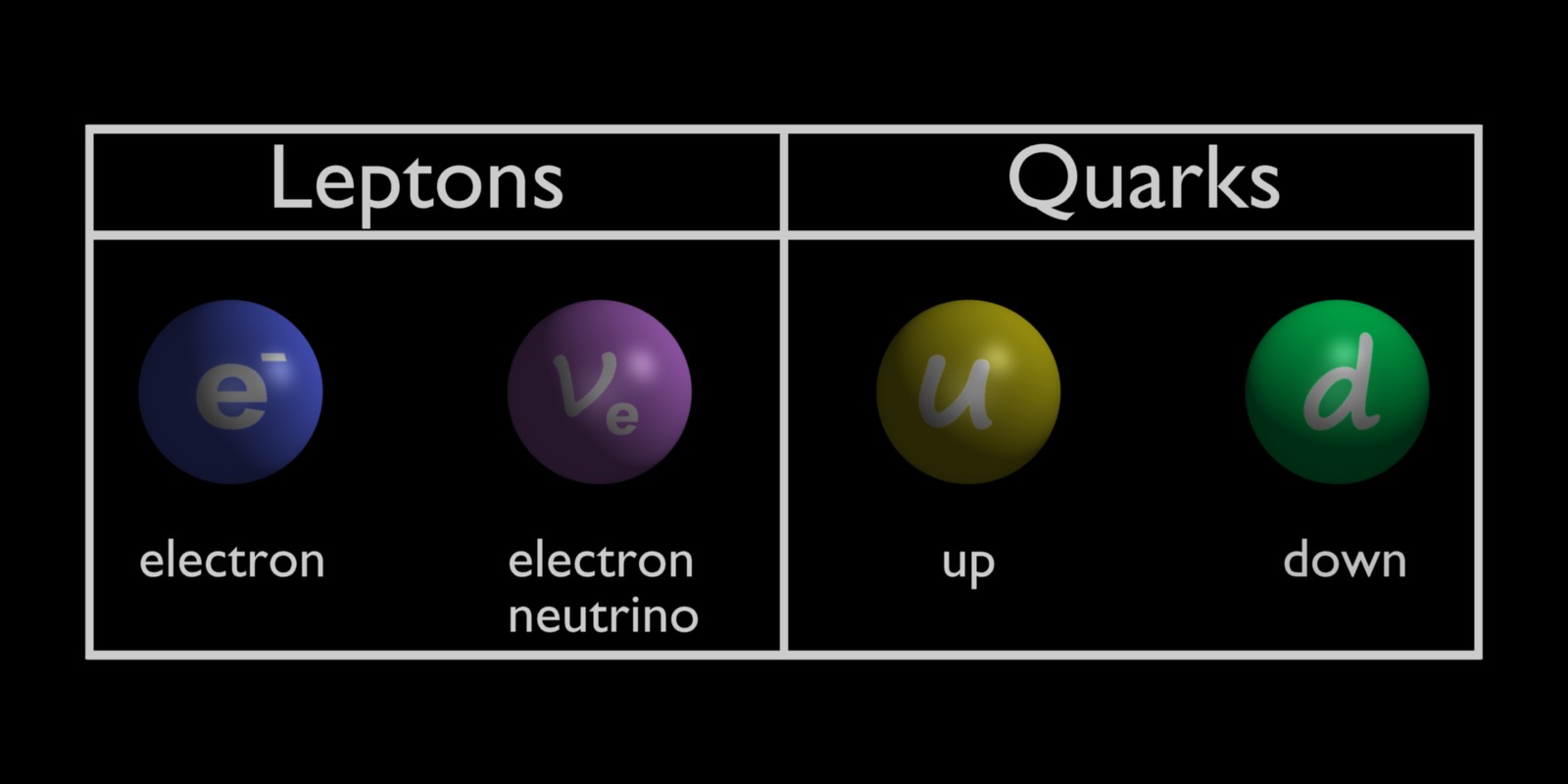 Electron, neutrino and quarks are 
FUNDAMENTAL
Protons and neutrons are 
COMPOSITE
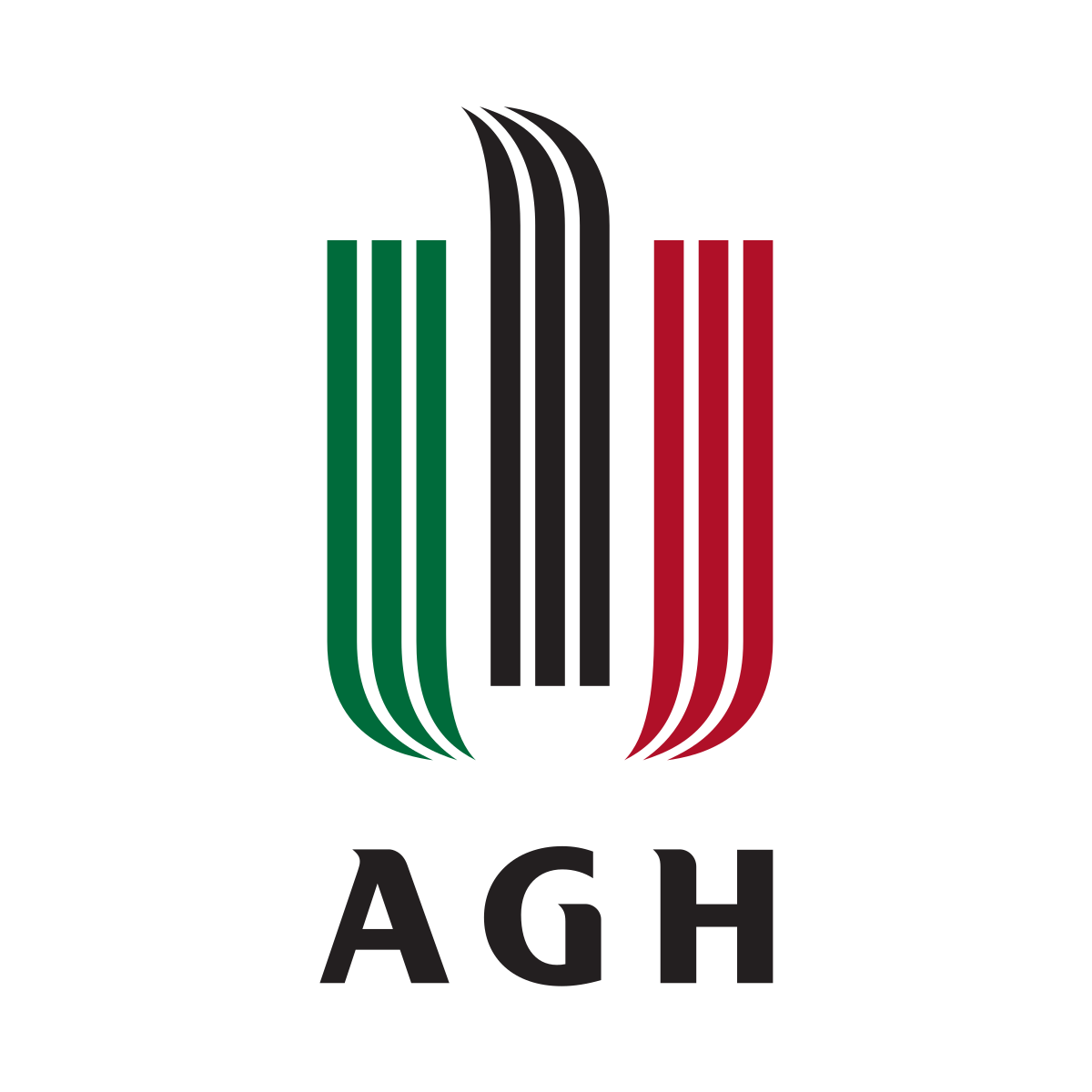 6
A.Obłąkowska-Mucha AGH UST Kraków
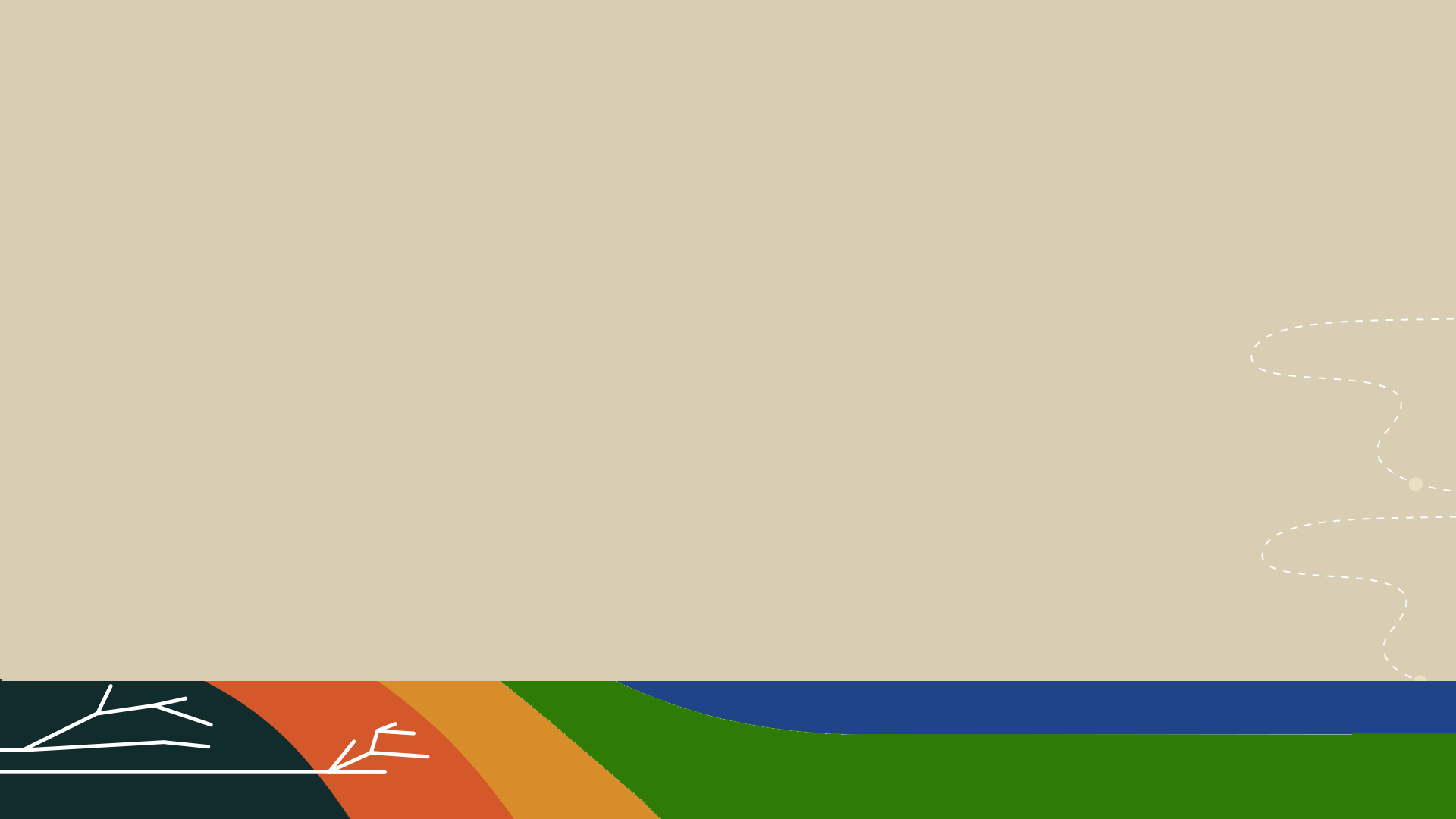 Cosmic radiation = protons + muons + strange particles
Wait long enough and you can see it in cosmic rays…
				… and even find some strange particles
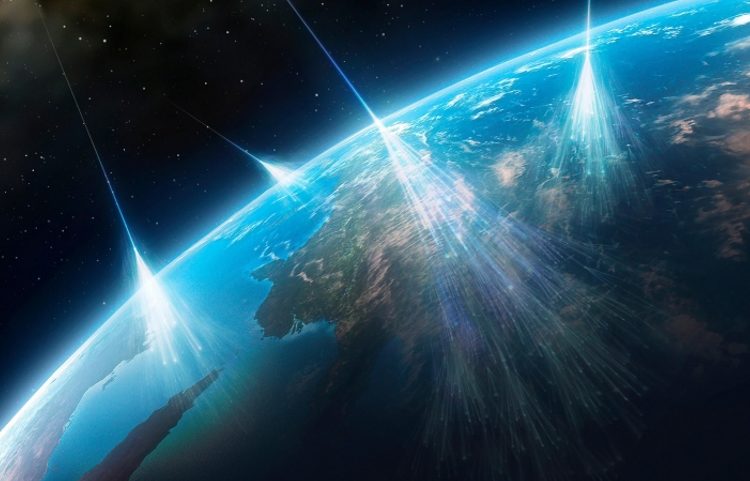 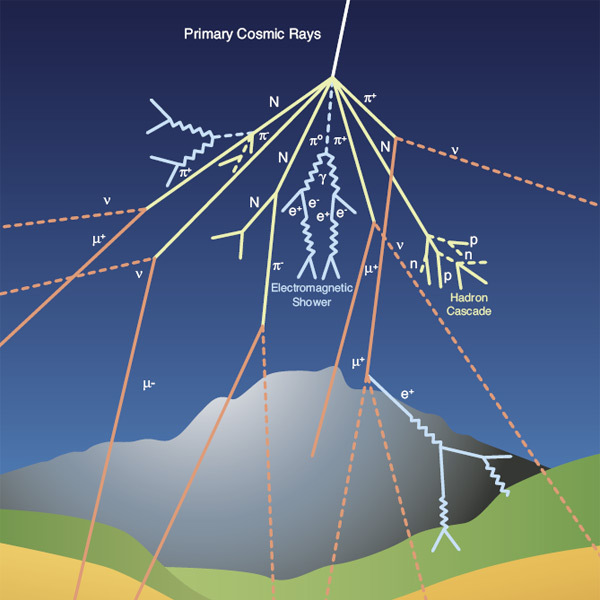 They are produced when protons enter the Earth’s atmosphere and collide with gases
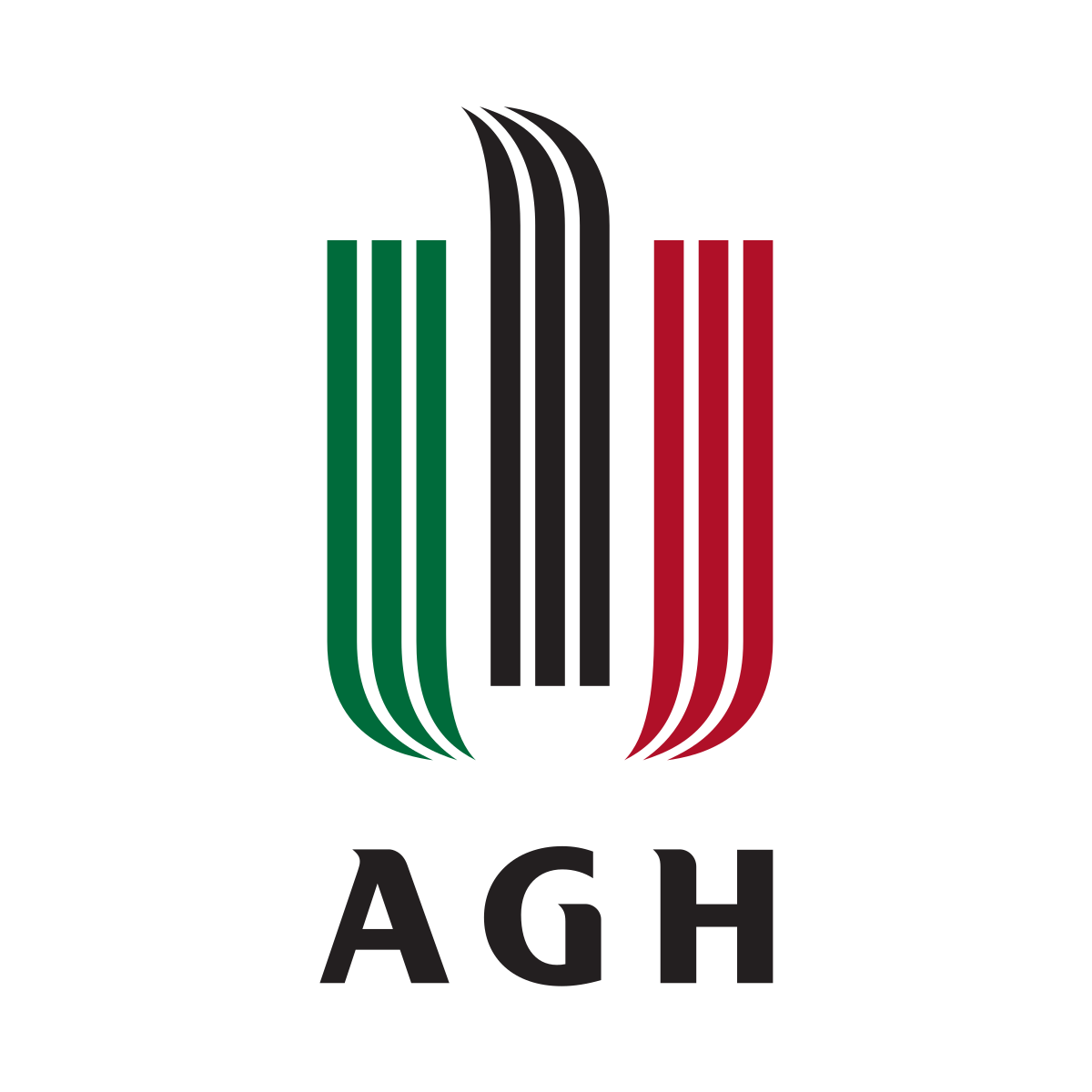 7
A.Obłąkowska-Mucha AGH UST Kraków
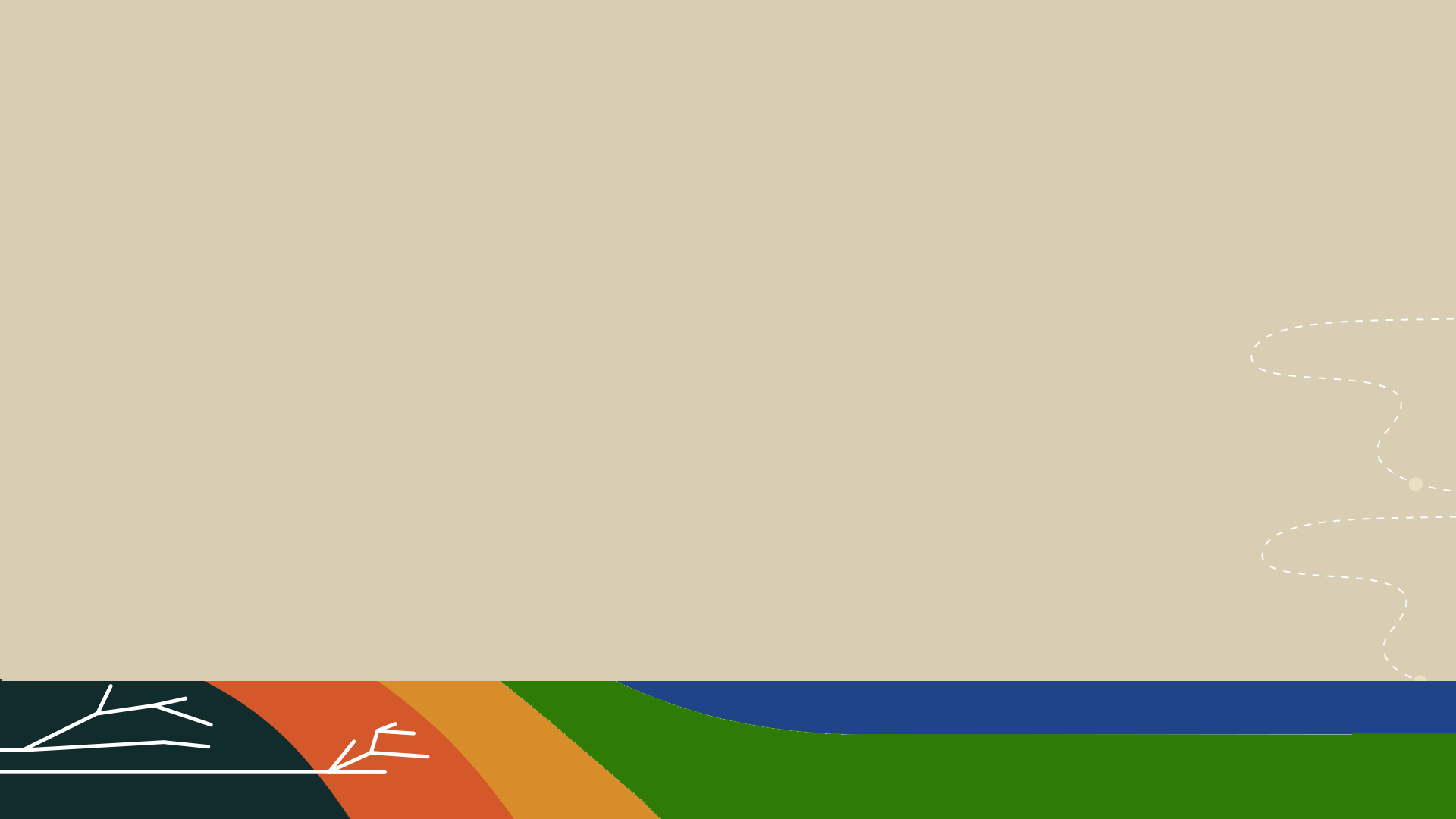 Physics experiments = accelerator + detectors
Instead of waiting for a cosmic event we can make such collisons in laboratory, like CERN.
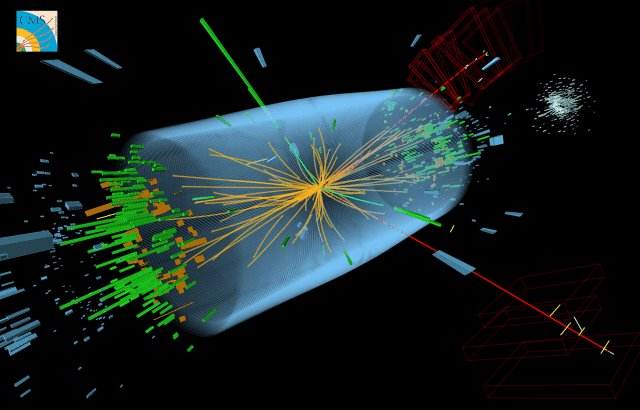 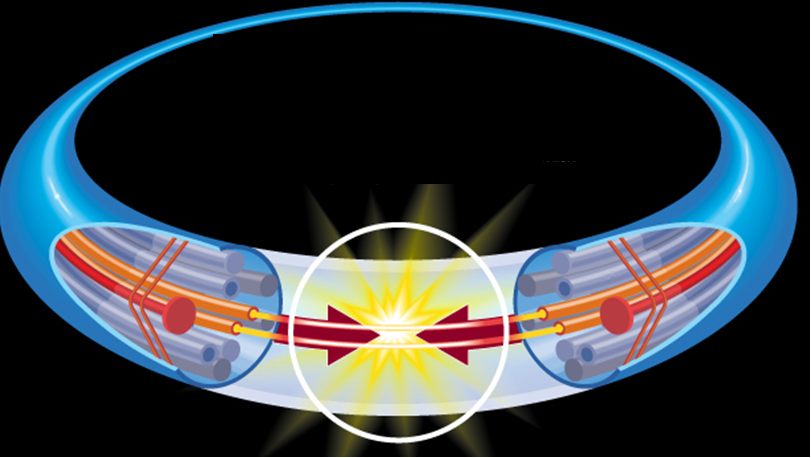 Large Hadron Collider (LHC)
protons
protons
14 TeV
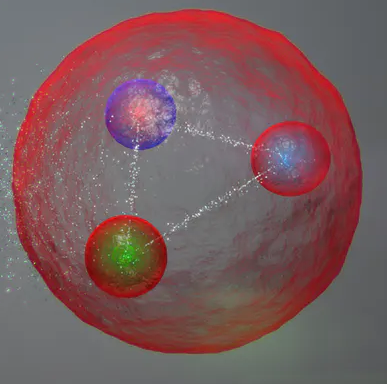 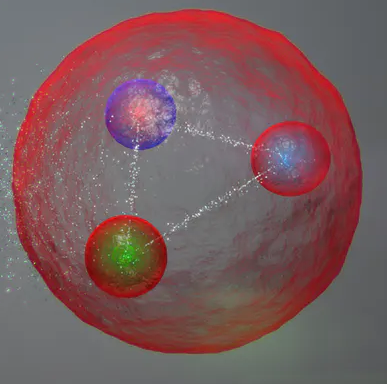 The maximum achievable  energy is limited by the technical capabilities only (and time & money).
7 TeV
7 TeV
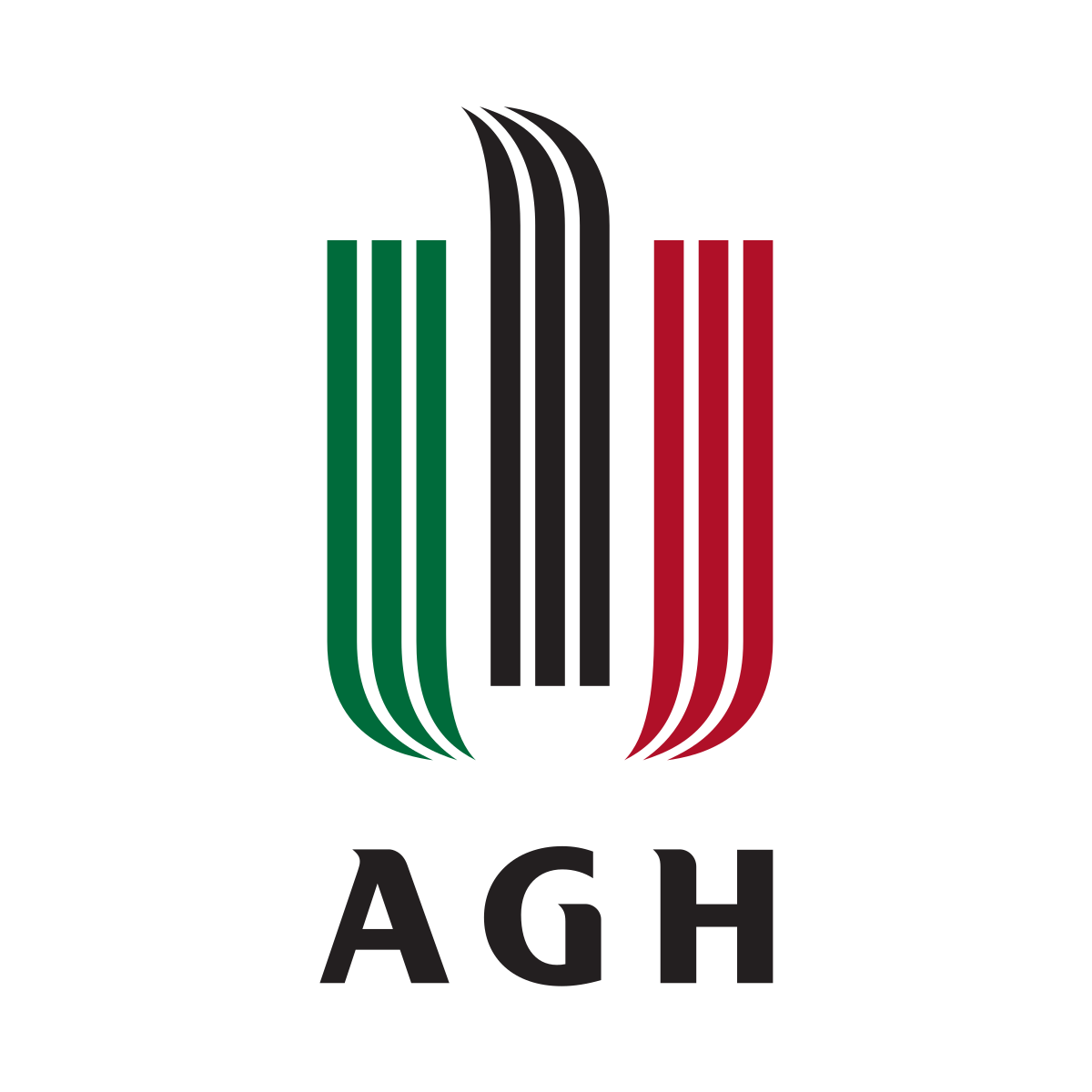 8
A.Obłąkowska-Mucha AGH UST Kraków
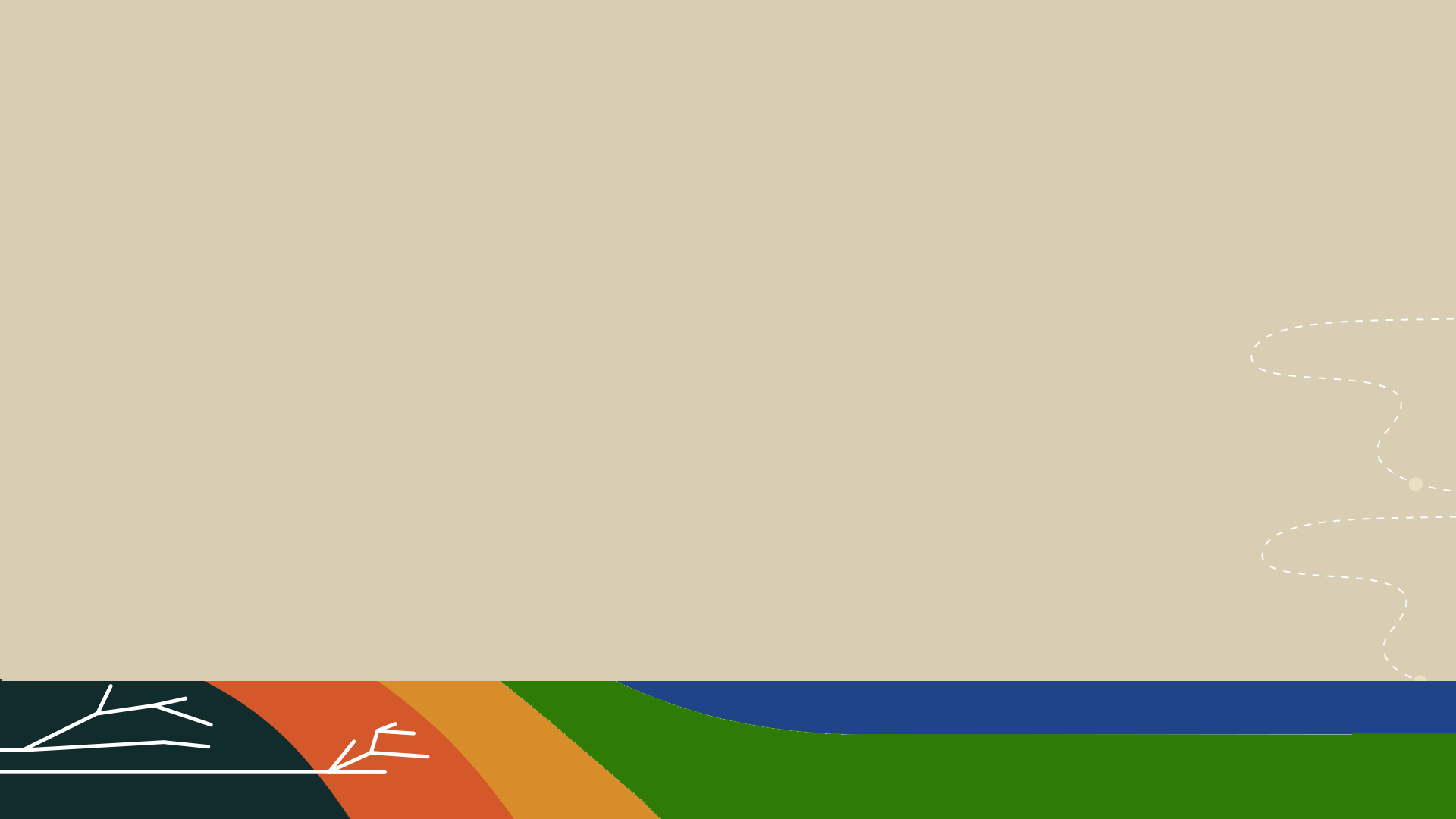 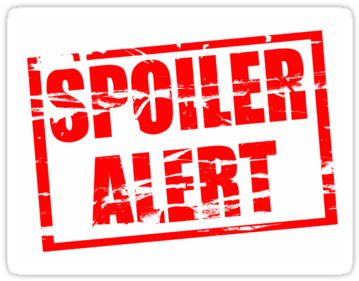 Particles = leptons + quarks + bosons
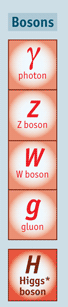 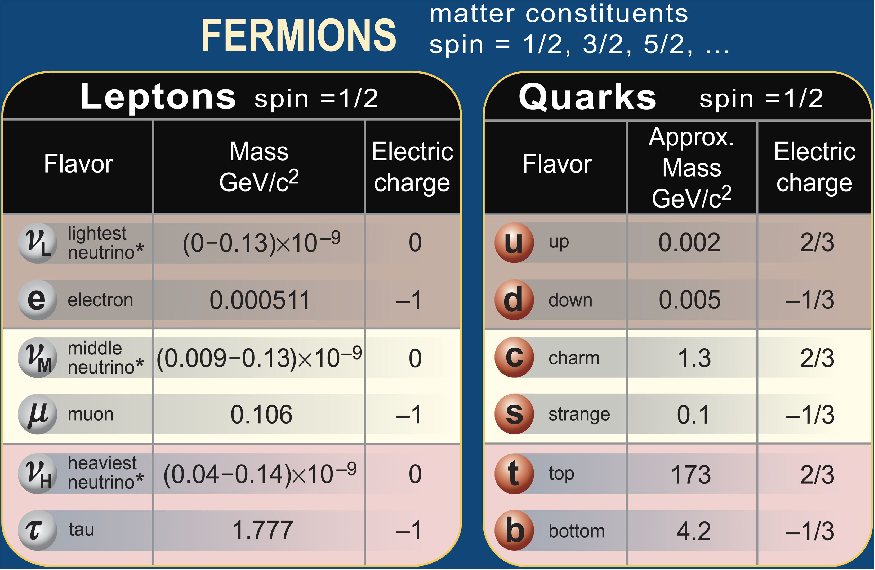 The reason for breaking the energy limit is because more interesting particles are heavier and heavier.
Energy = mass? 
Well, almost:
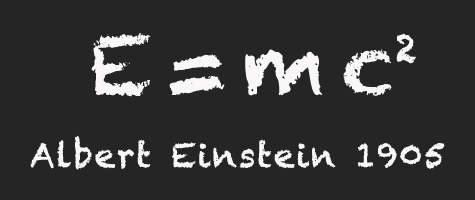 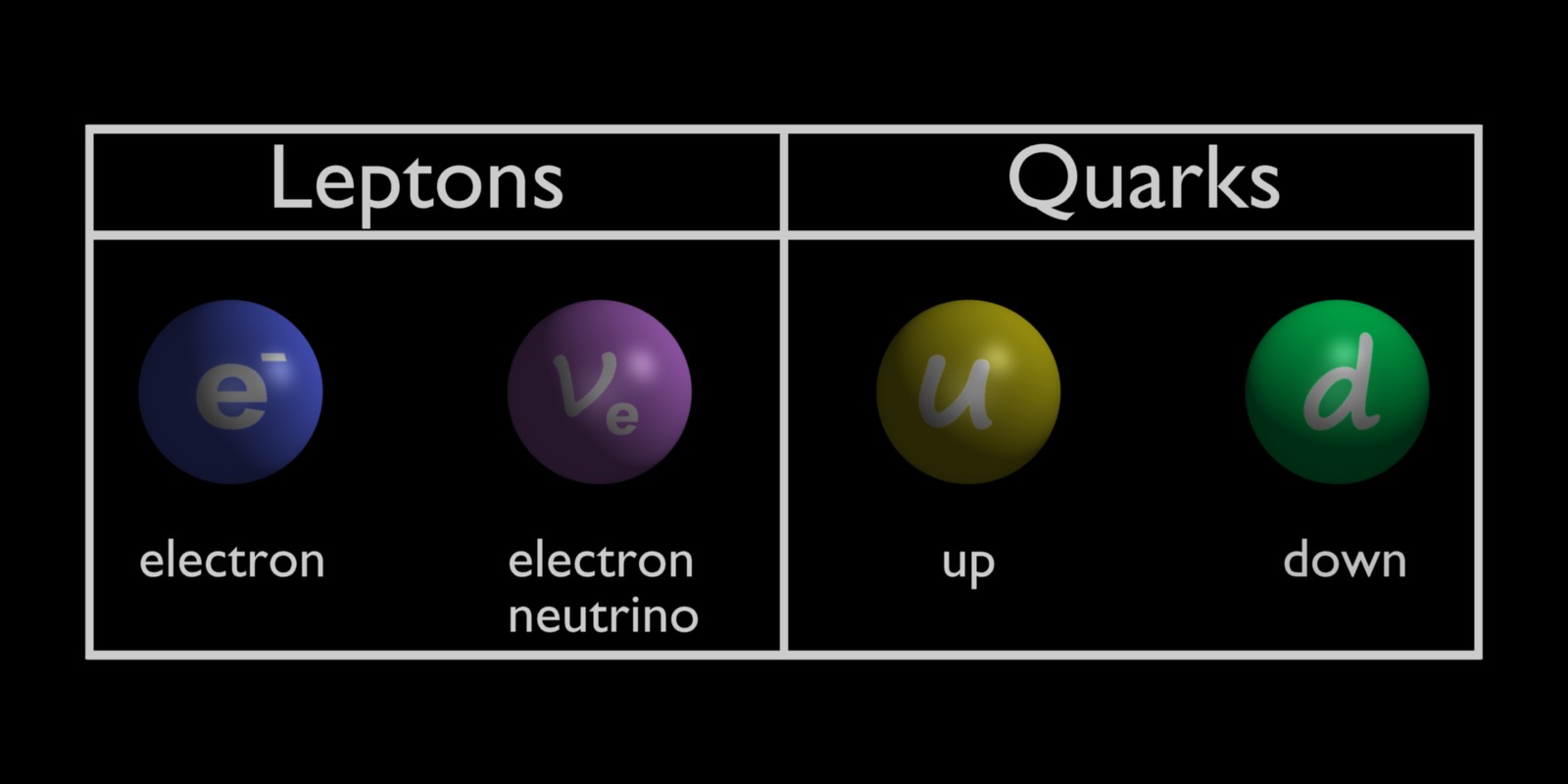 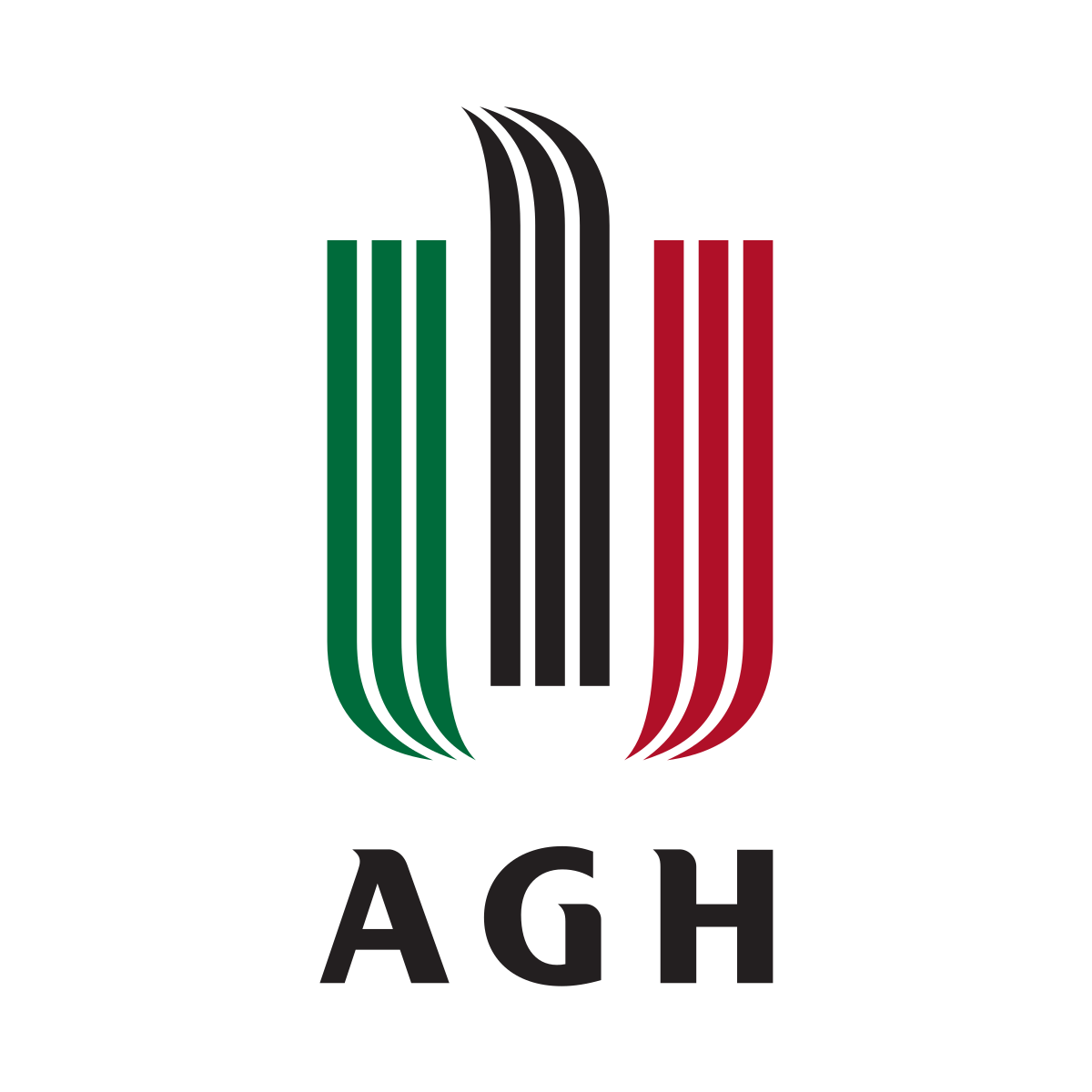 9
A.Obłąkowska-Mucha AGH UST Kraków
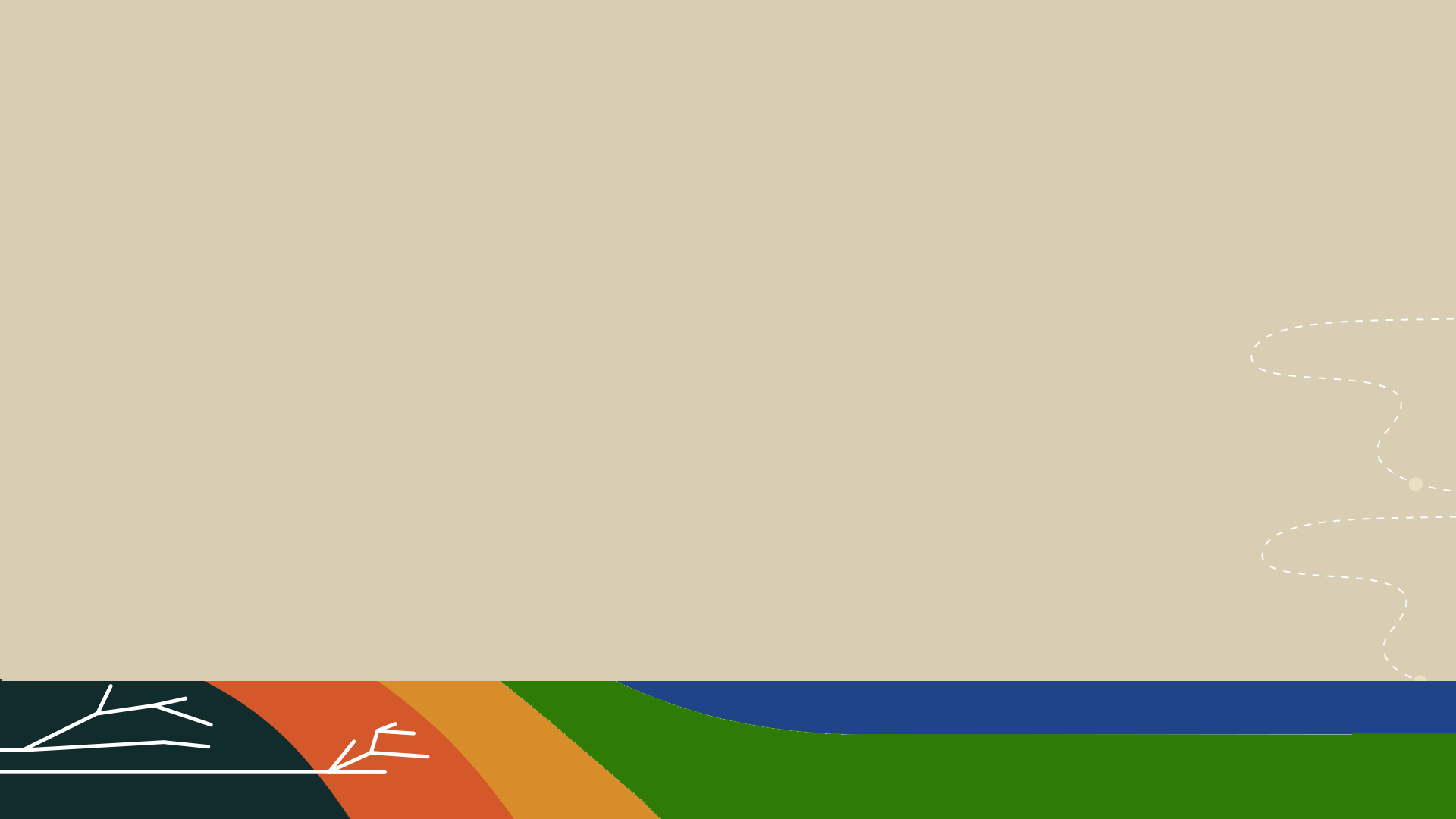 Problem: quarks cannot exist as free particles
Quarks are always confined in composite particles called hadrons.
The only stable particle is proton, heavier particles decay to lighter states.
In an experiment, we can catch only stable particles (proton, electron, muon) or particles which lifetime is long enough to interact with active material of detectors (pions, kaons, and a few more).
Other particles can be reconstructed from the final decay products.
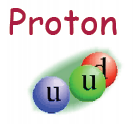 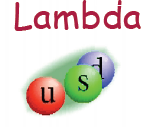 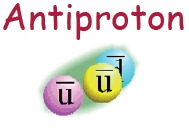 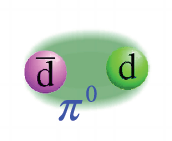 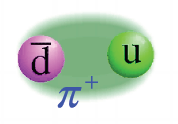 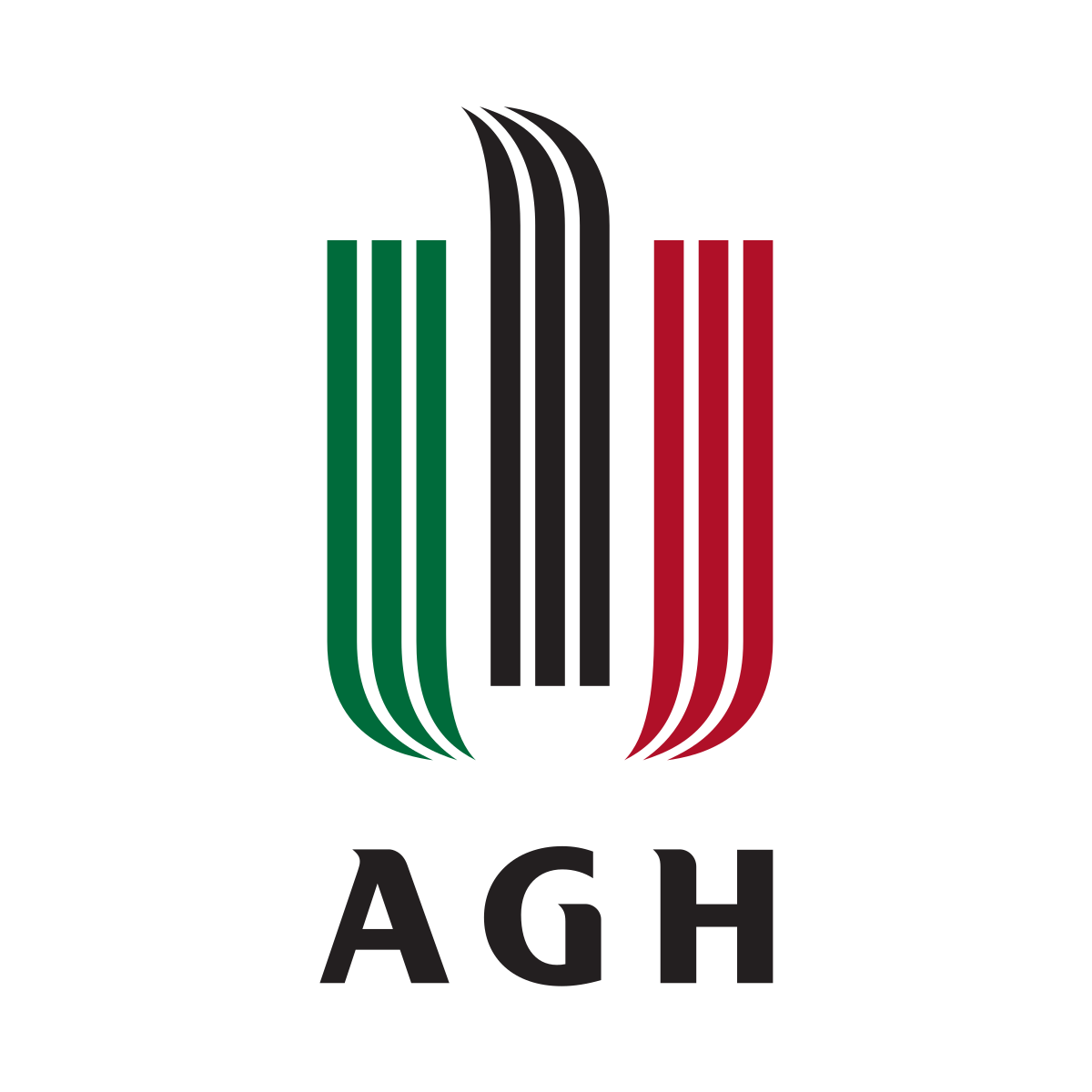 10
A.Obłąkowska-Mucha AGH UST Kraków
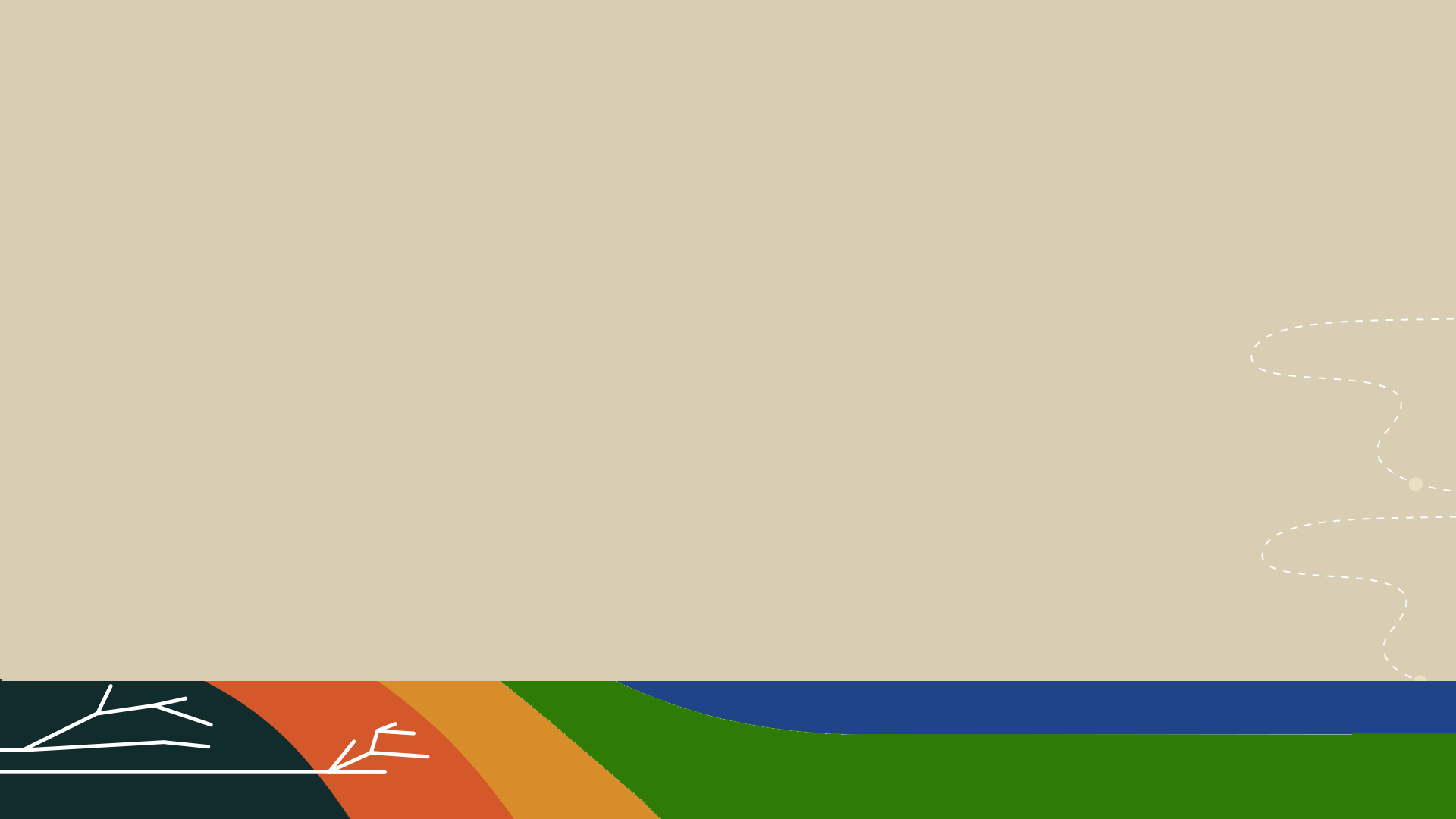 Accelerator (Large Hadron Collider)
But we need more batteries to build LHC, therefore it is more economical to re-use the same accelerating devices many (108) times.
But to make protons move in stable orbit, one needs huge magnetic field.
Charged particle (protons, elektrons, ions) can be accelerated in electric field.
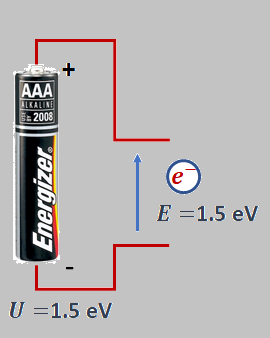 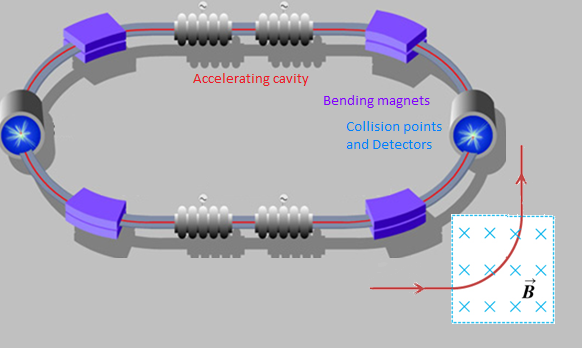 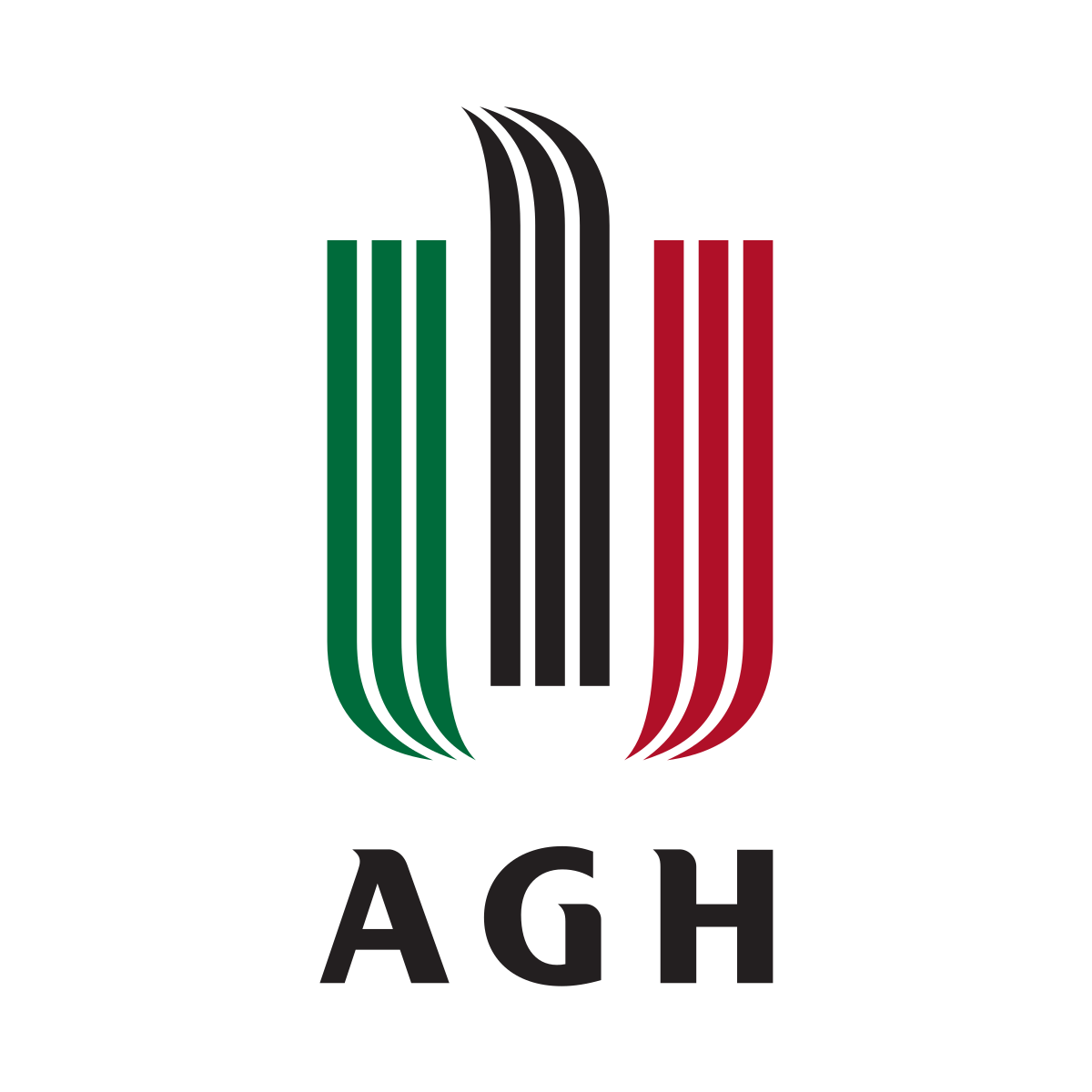 11
A.Obłąkowska-Mucha AGH UST Kraków
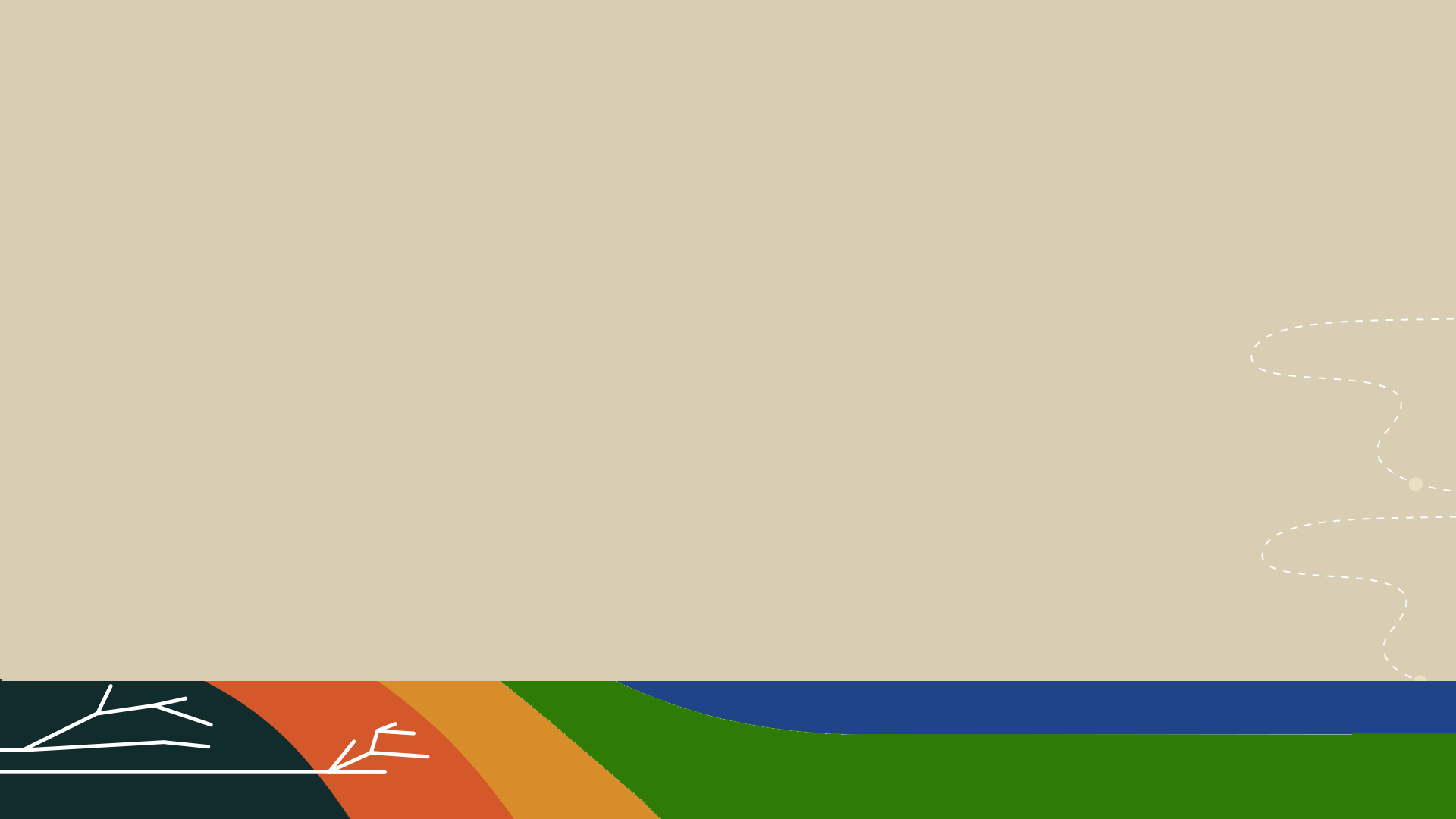 CERN = people + accelerator + detectors
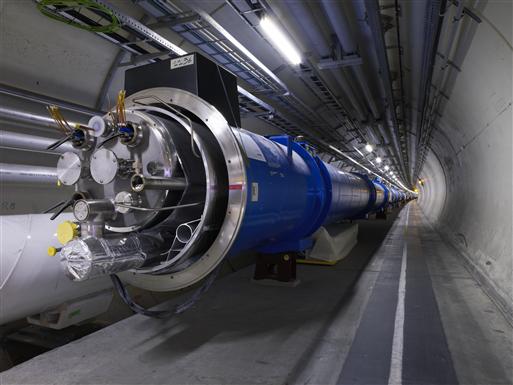 LHC
magnet
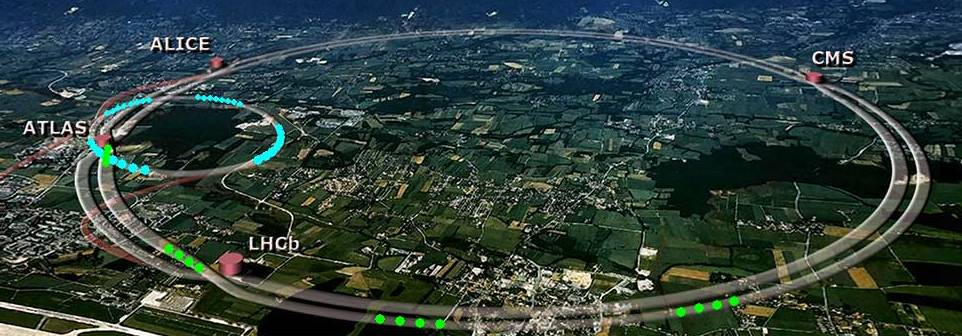 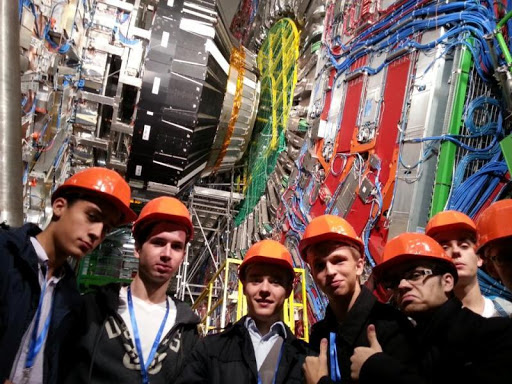 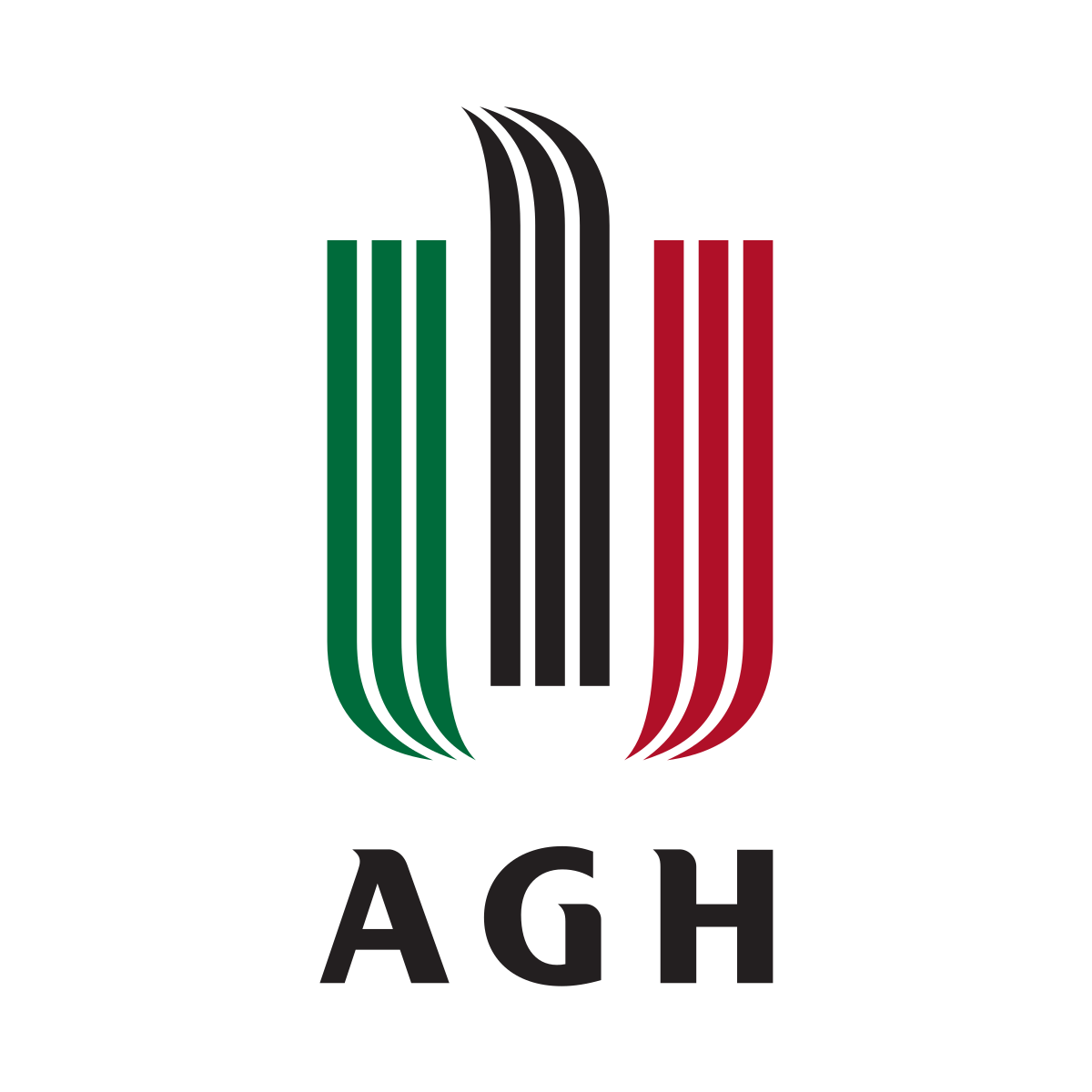 12
A.Obłąkowska-Mucha AGH UST Kraków
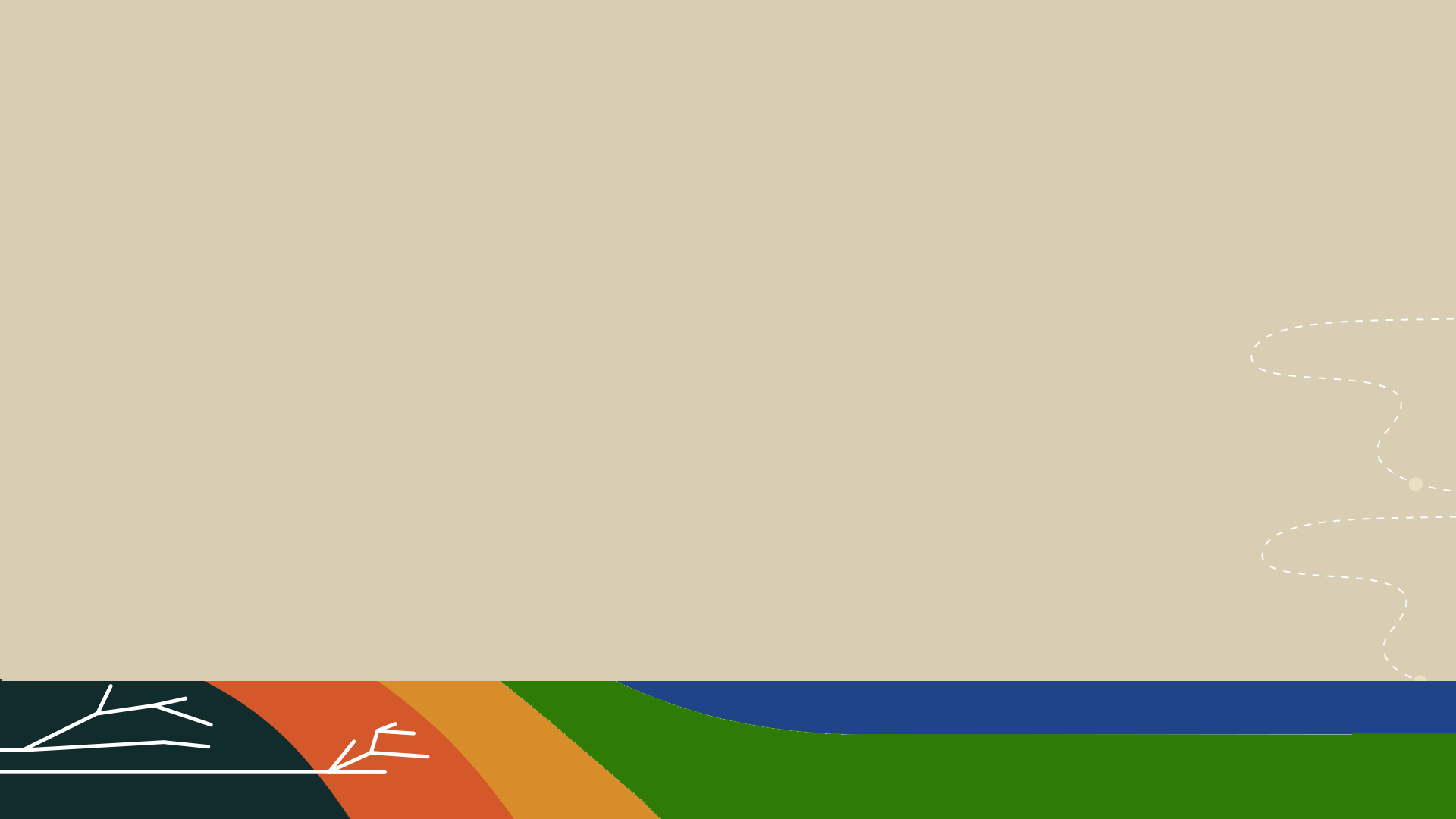 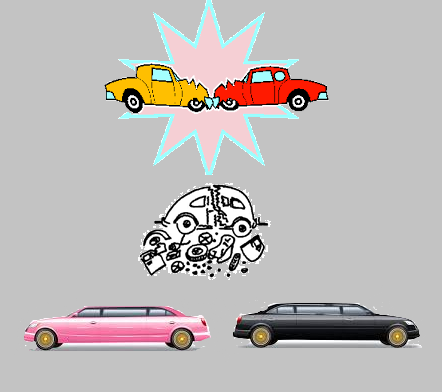 Collisions – a few facts and figures
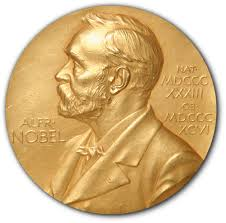 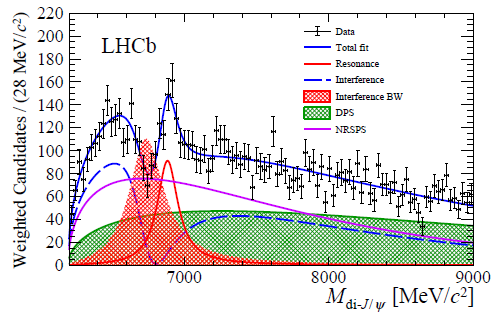 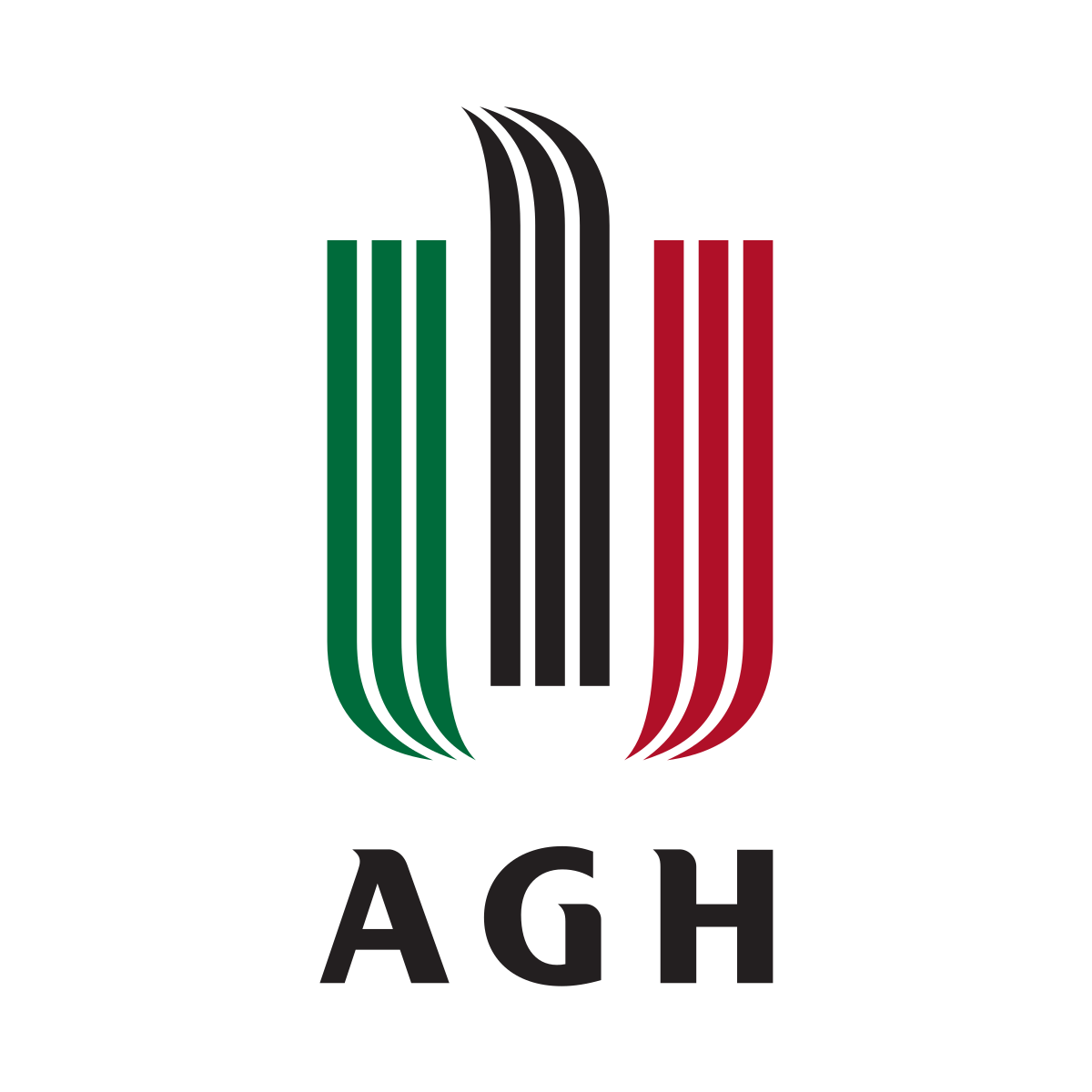 13
A.Obłąkowska-Mucha AGH UST Kraków
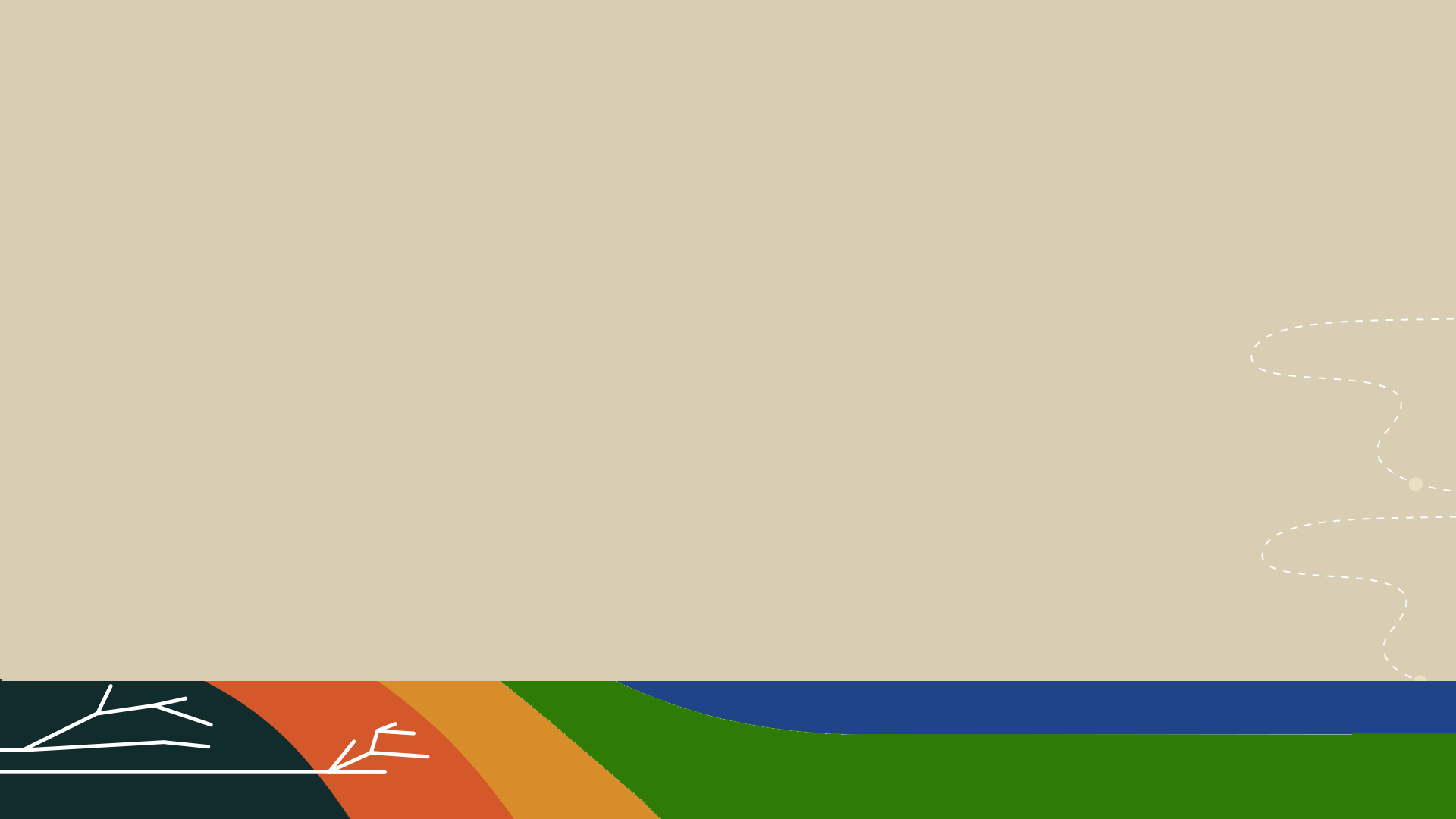 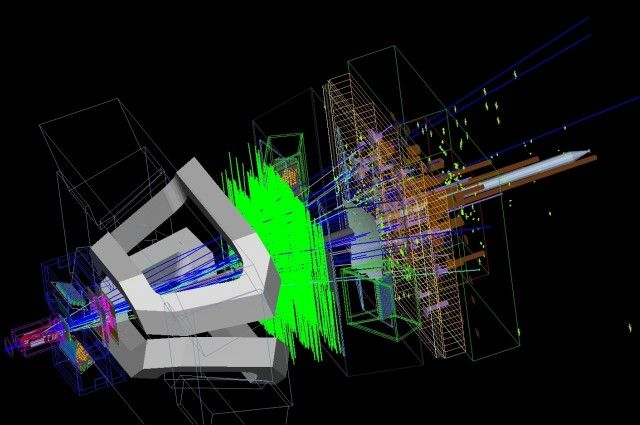 Where are quarks?
Stable or long-lived particles interact with the material of detectors.
As a result an electric signal or flash of light is produced and sent to the readout electronic.
Signals from many stations, layers, sensors must be connected to form a track (track reconstruction).
If the reconstruction is correct then we can attribute this track to a given type of particle.
Particle has mass, charge, spin, time of decay, angular distribution – this information helps to establish what type of quarks or leptons were produced and what kind of interaction occurred among them.
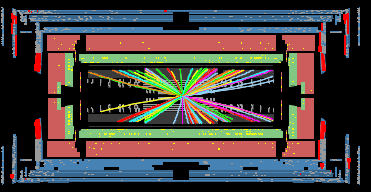 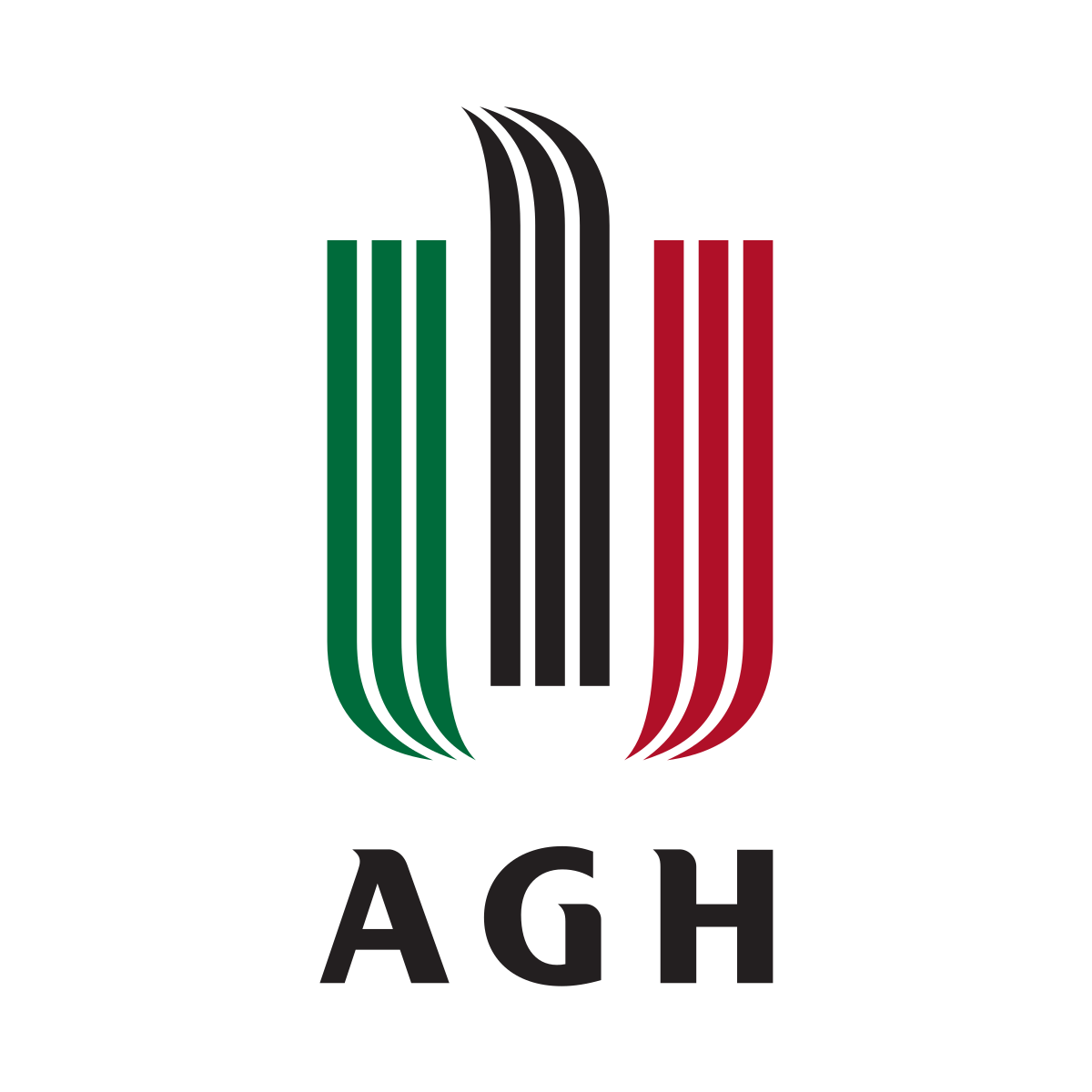 14
A.Obłąkowska-Mucha AGH UST Kraków
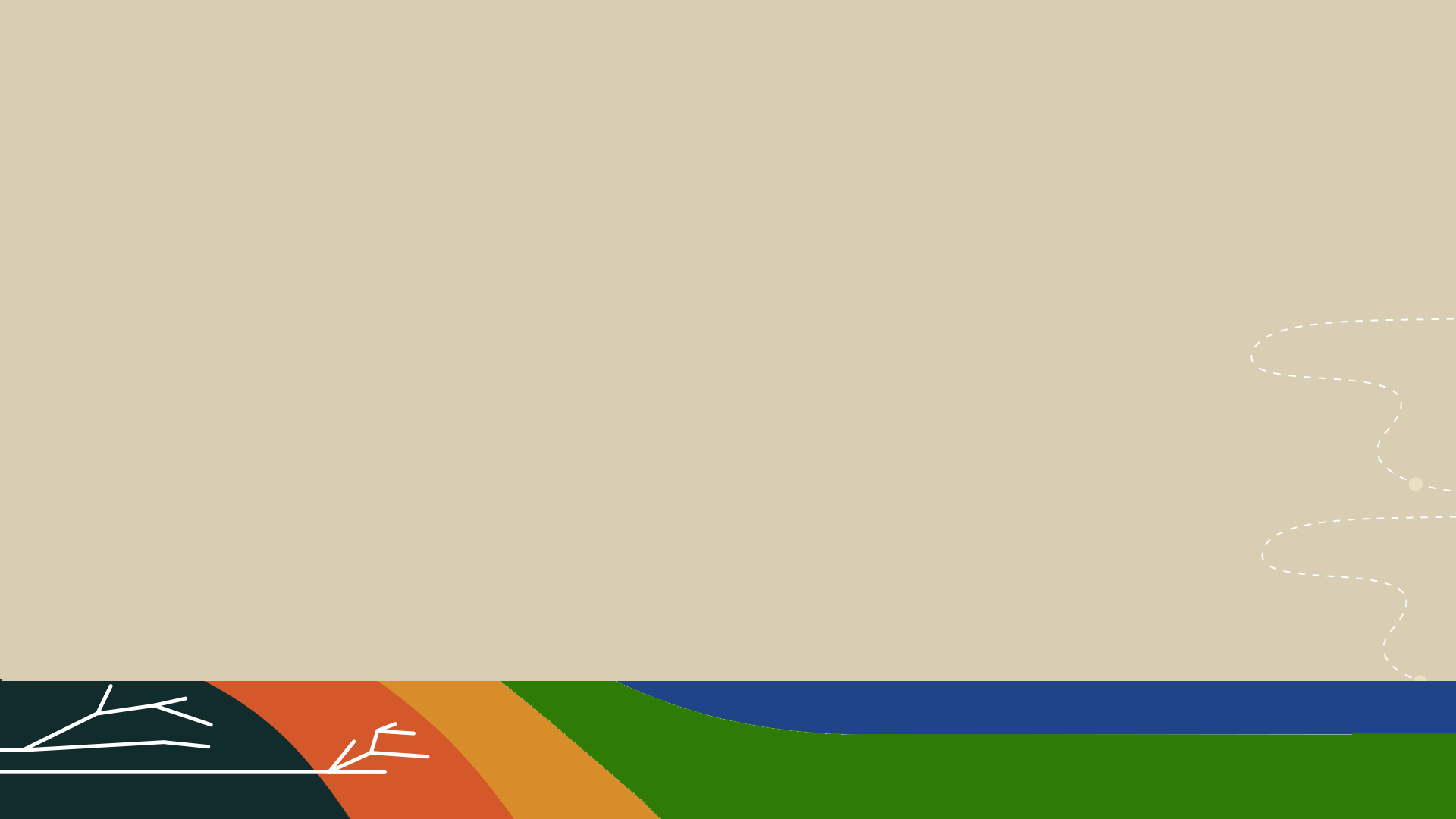 Where are quarks?
Stable or long-lived particles interact with the material of detectors.
As a result an electric signal or flash of light is produced and sent to the readout electronic.
Signals from many stations, layers, sensors must be connected to form a track (track reconstruction).
If the reconstruction is correct then we can attribute this track to a given type of particle.
Particle has mass, charge, spin, time of decay, angular distribution – this information helps to establish what type of quarks or leptons were produced and what kind of interaction occurred among them.
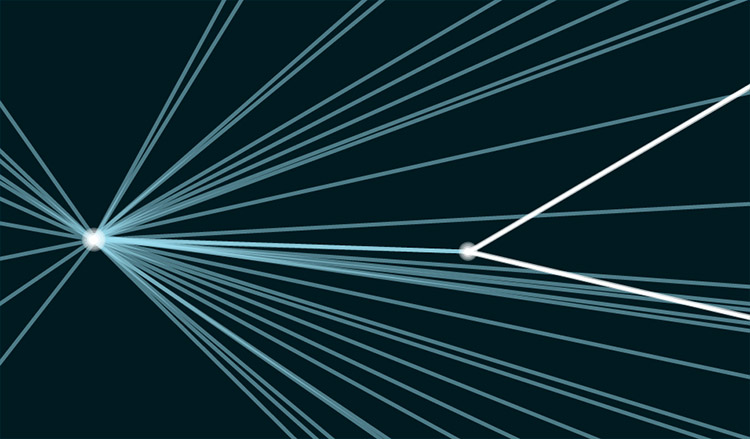 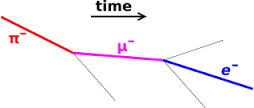 140 MeV
106 MeV
0.5 MeV
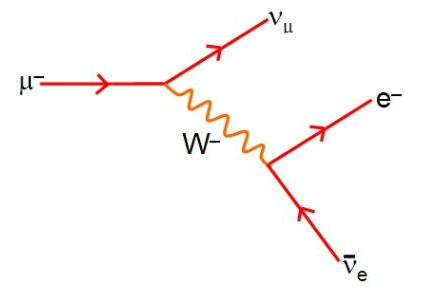 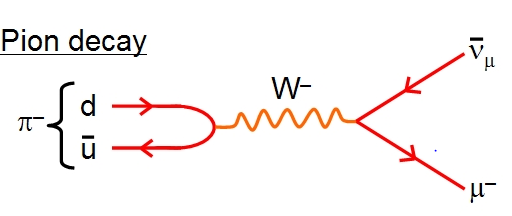 UC San Diego
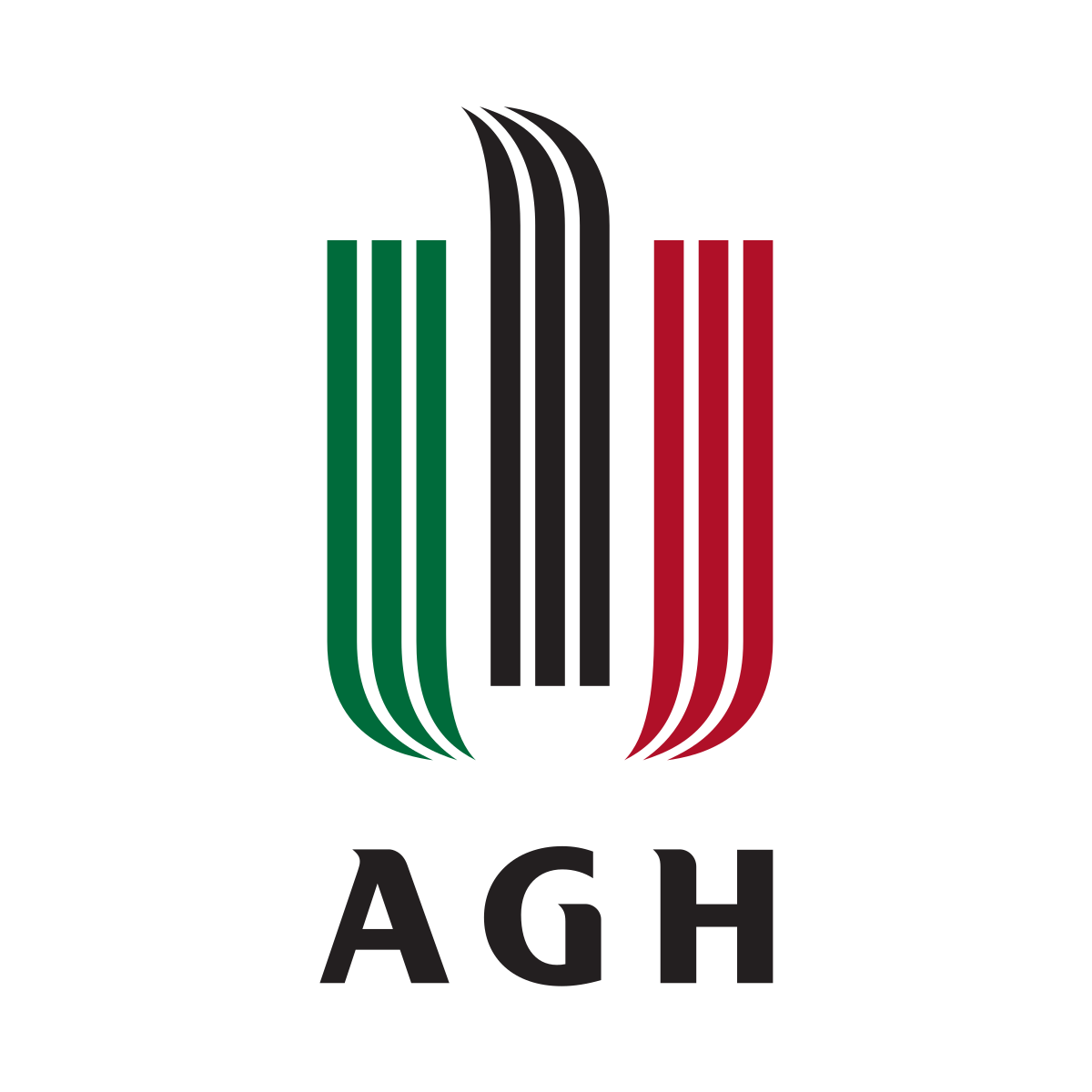 15
A.Obłąkowska-Mucha AGH UST Kraków
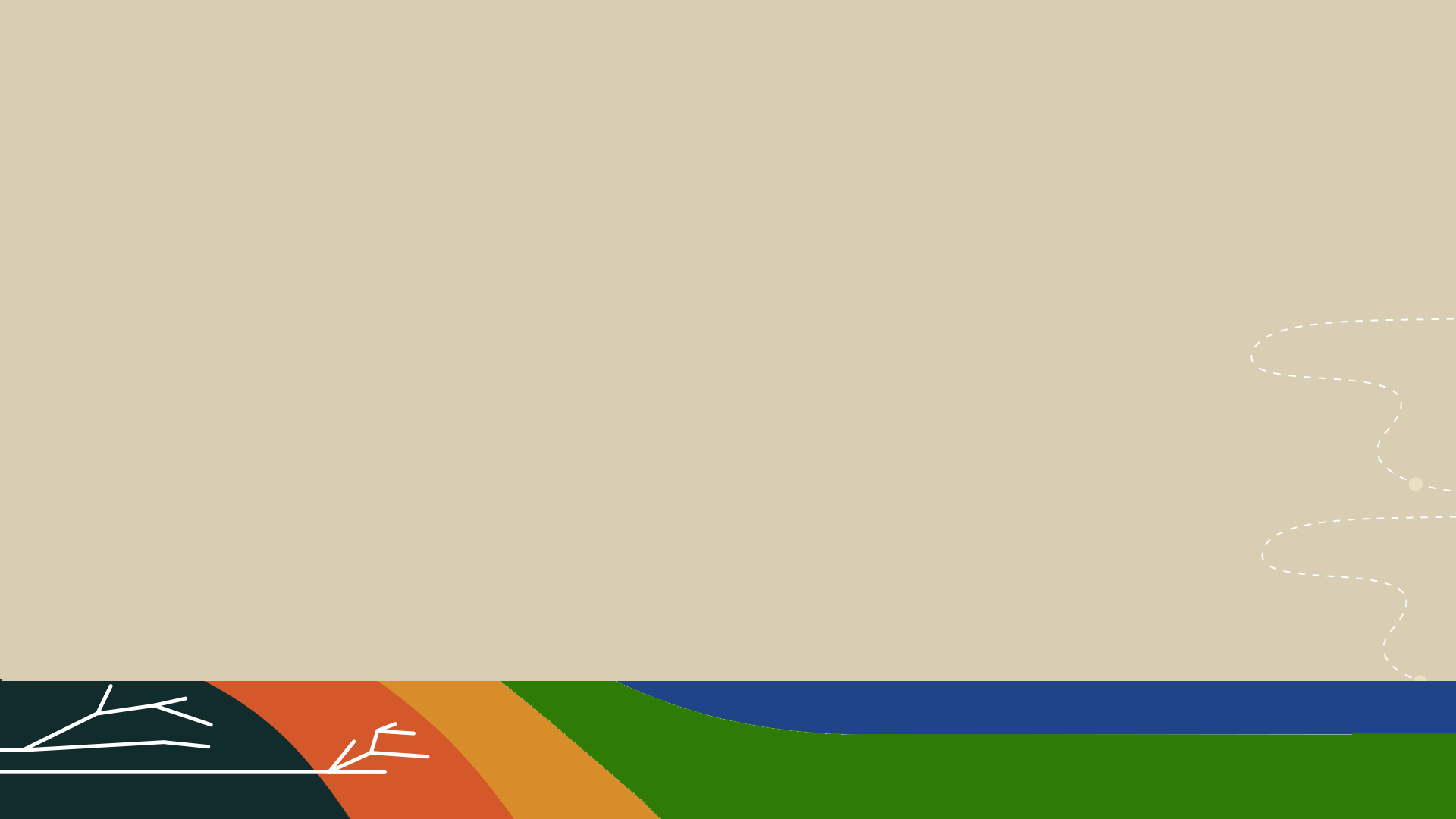 We need you….
High Energy Experiment requires huge human resources for many purposes and tasks:
Theory of physics for an idea of an experiment.
Bank loan.
Design of accelerators and detectors.
Production and assembly of the devices.
Electronics for signal formation and processing.
Computer scientists on each stage of design, reconstruction and analysis.
Physicist for data interpretation.
Guides for visitors.
Journalists for a nice story.
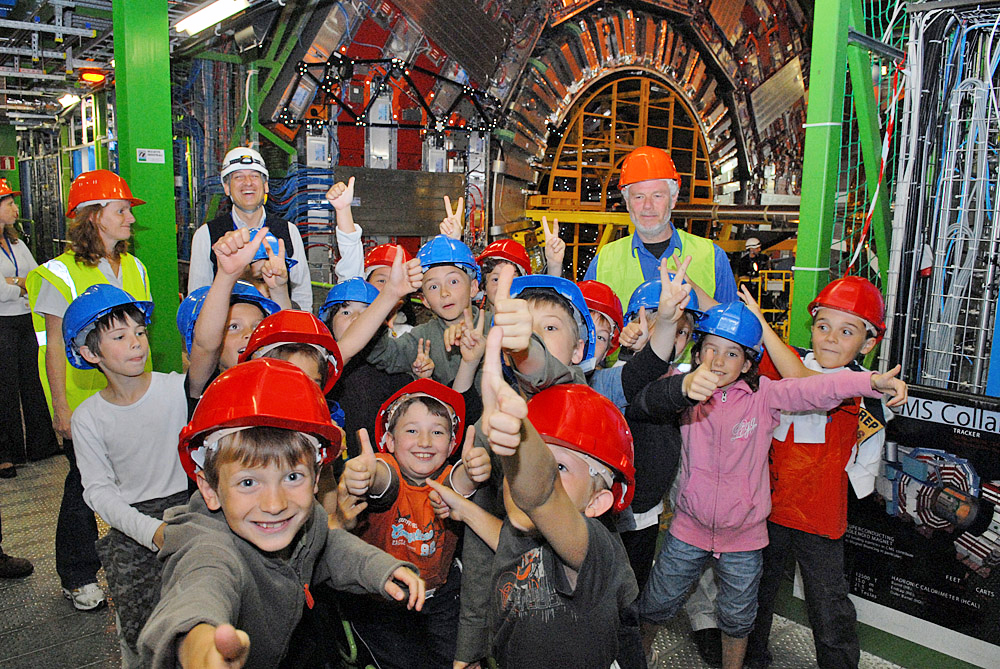 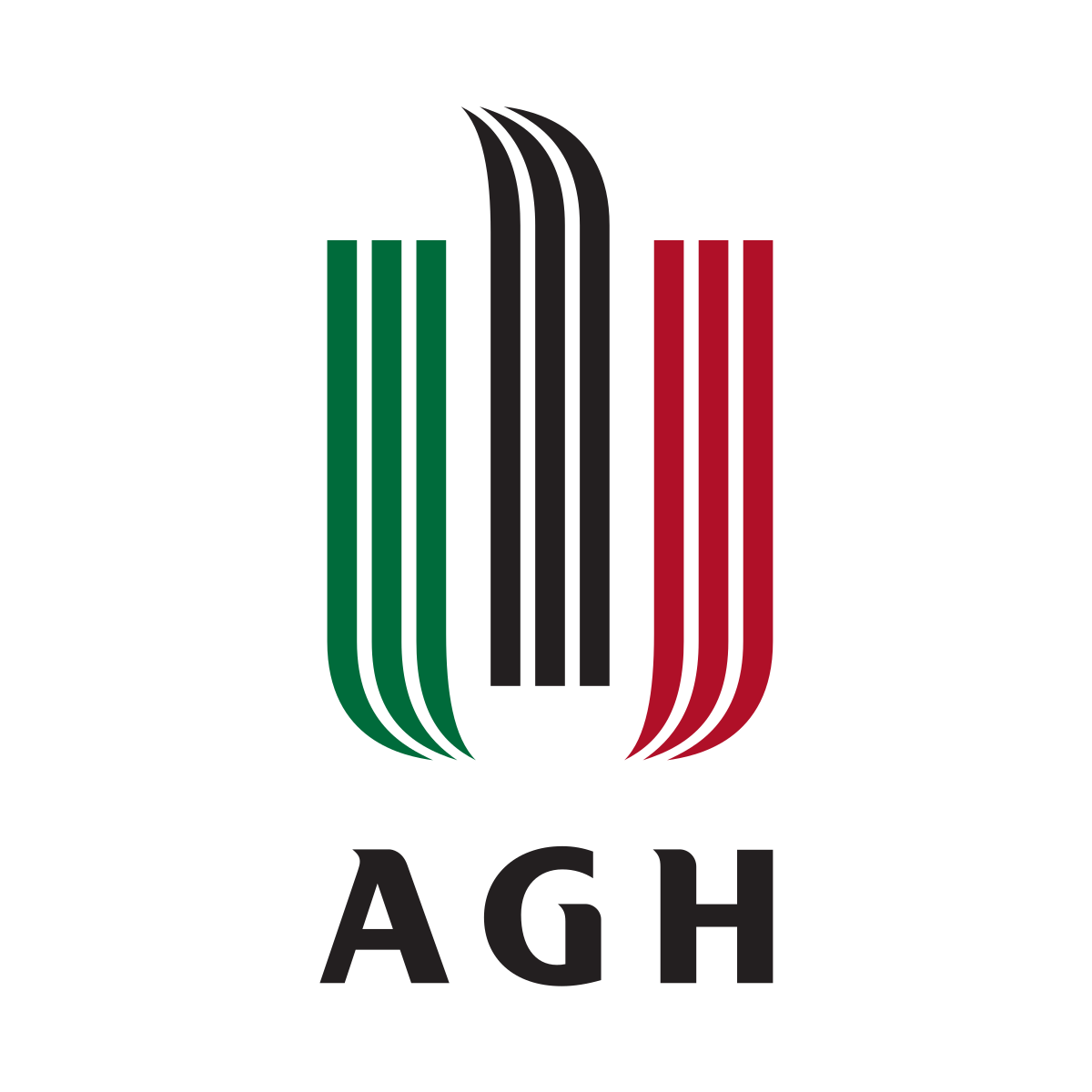 16
A.Obłąkowska-Mucha AGH UST Kraków
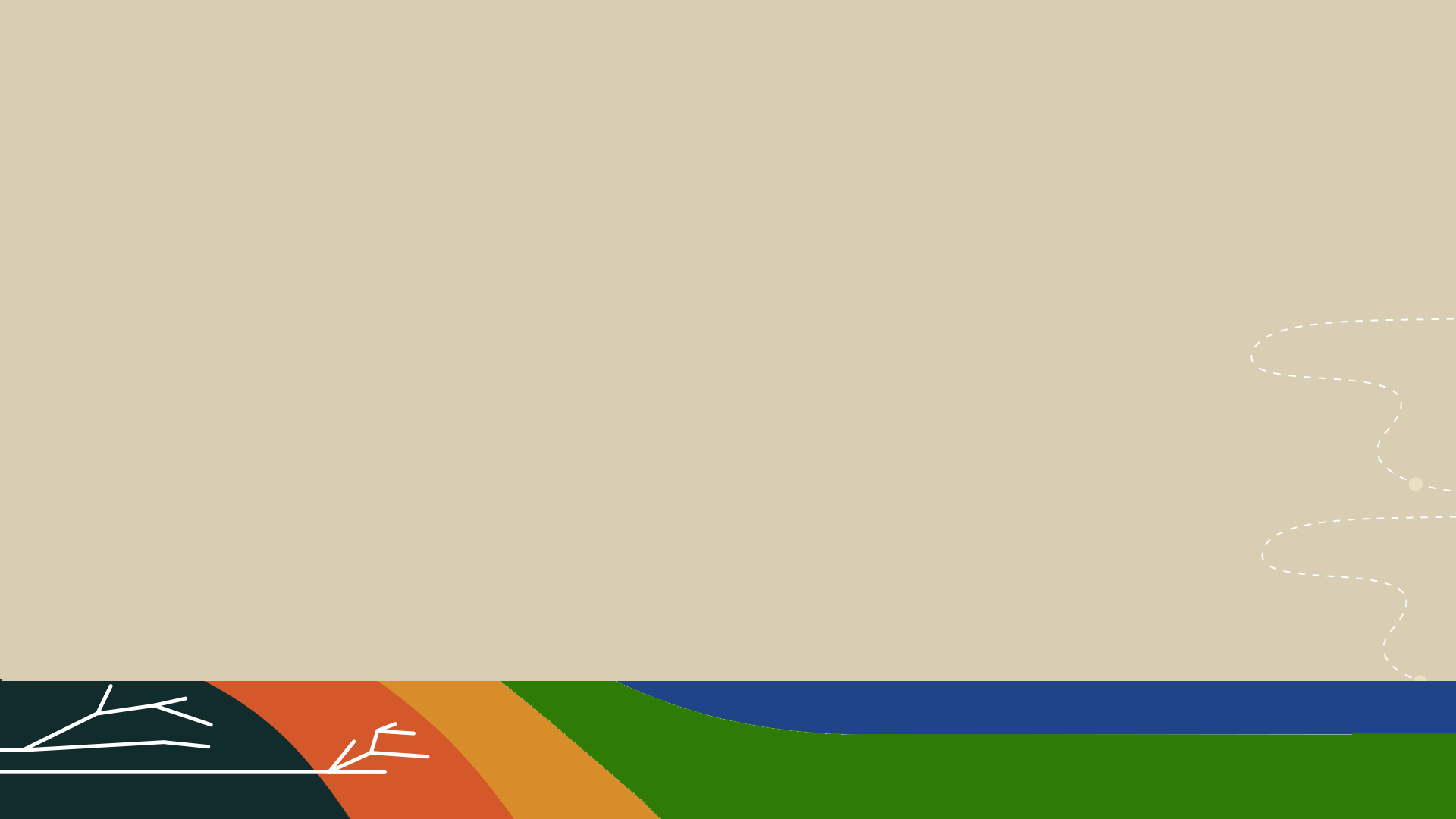 Thank you!
We will have plenty of time for a discussion but I suggest that we listen to the Iwona’s lecture about particles and interaction first…
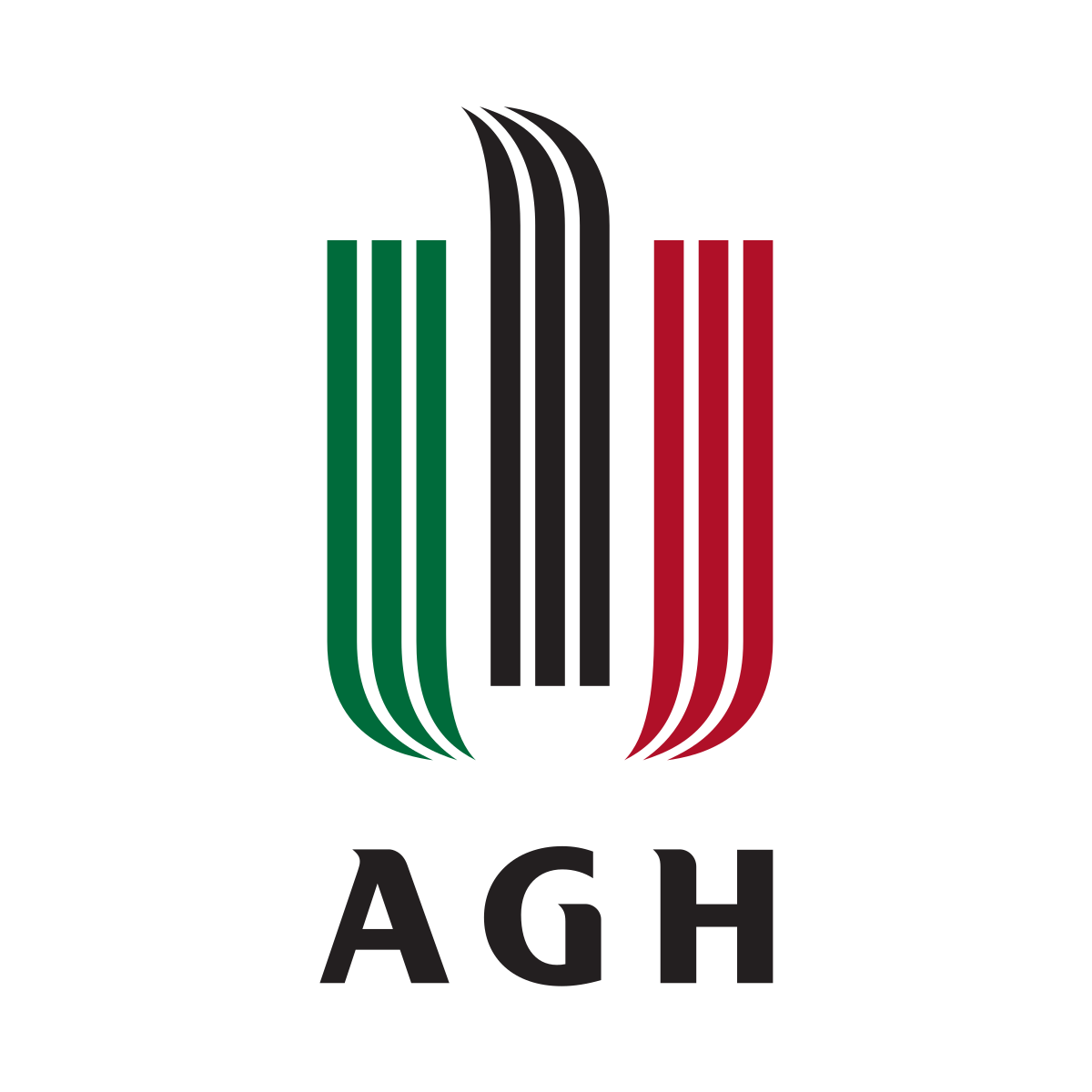 17
A.Obłąkowska-Mucha AGH UST Kraków